Monetary Bulletin 2017/2
Charts
I Economic outlook, key assumptions, and main uncertainties
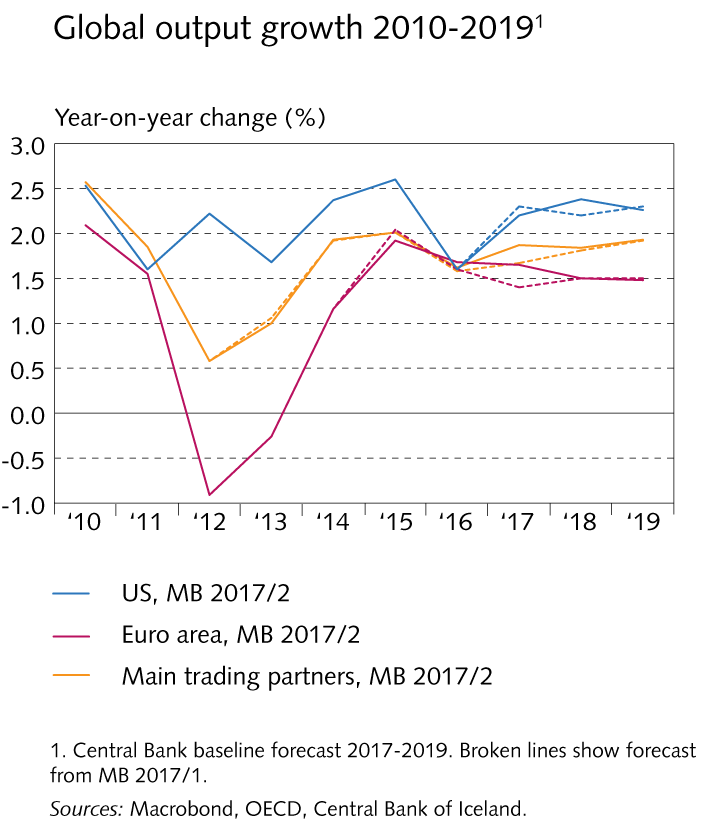 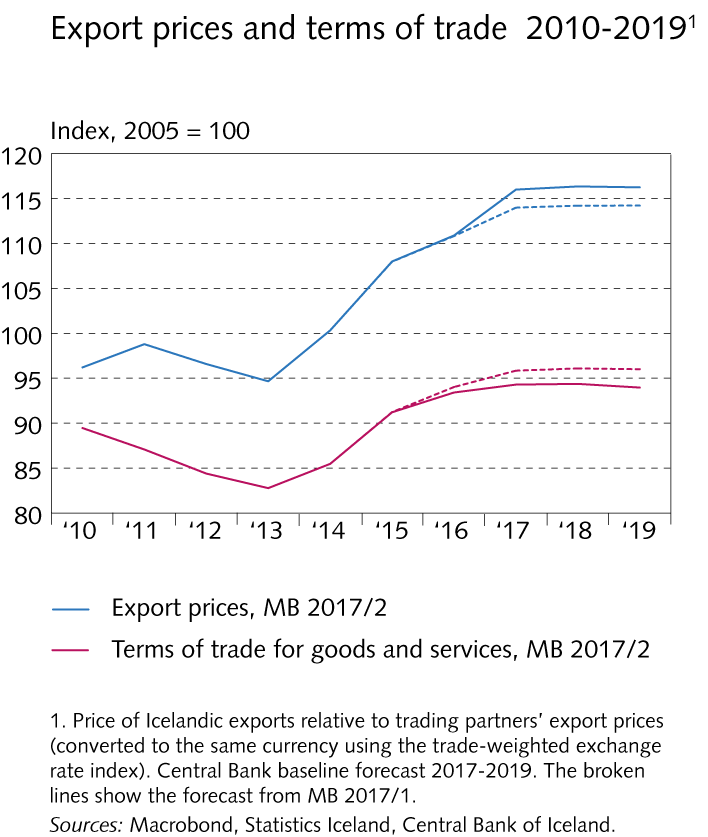 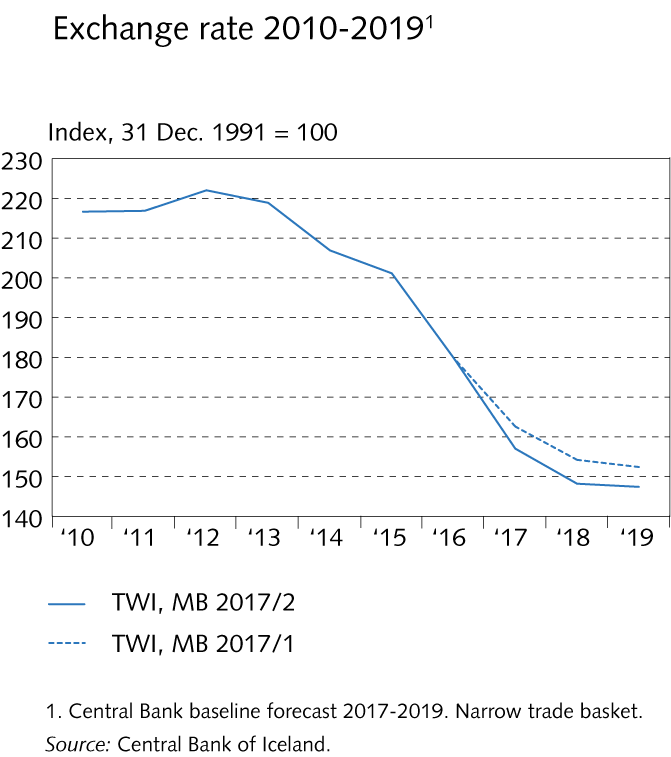 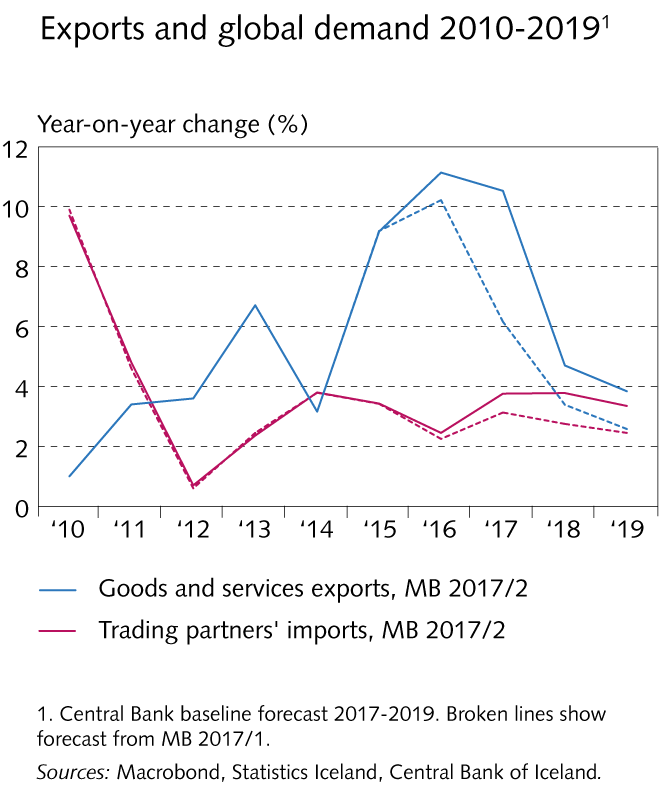 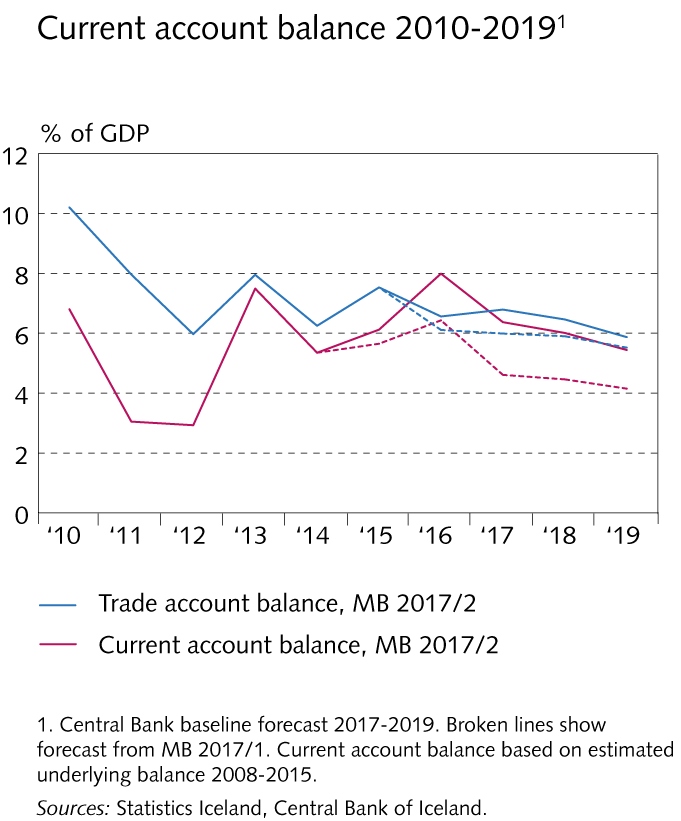 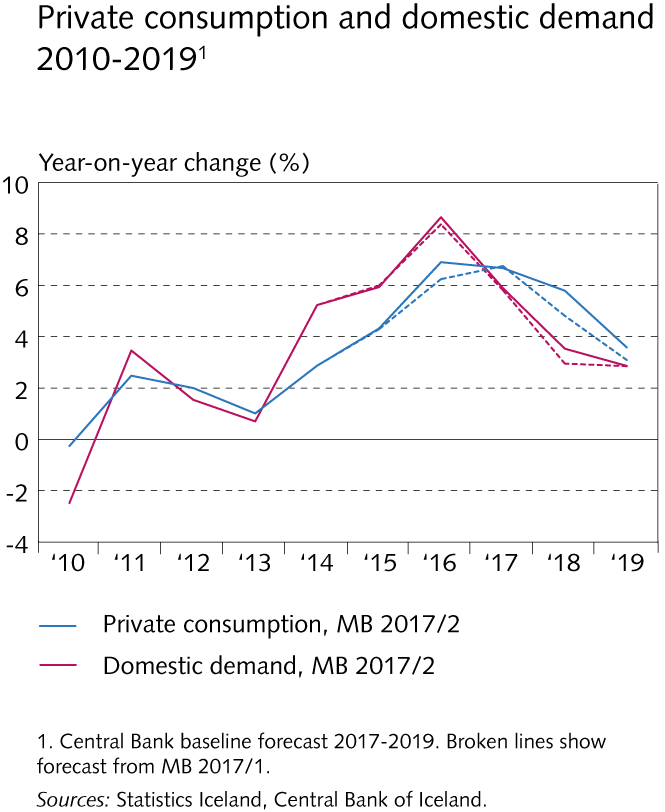 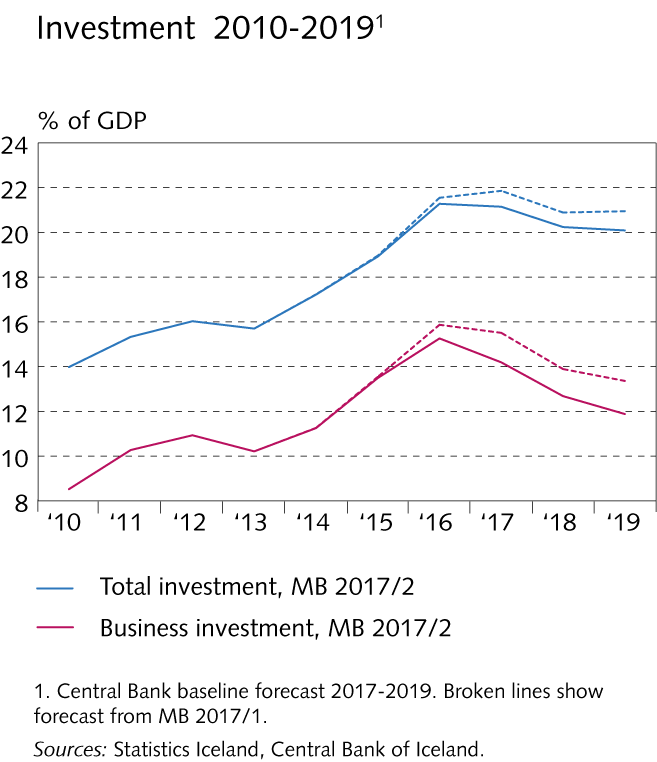 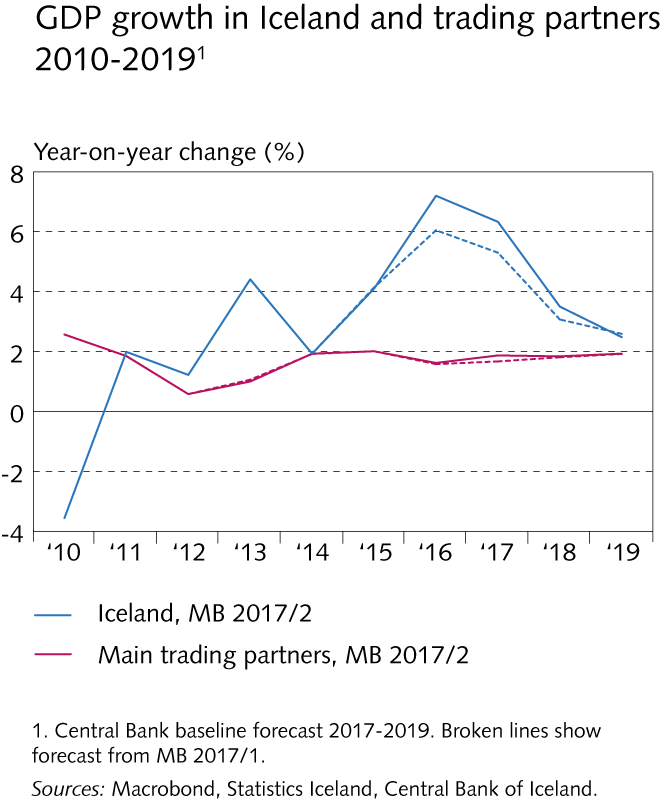 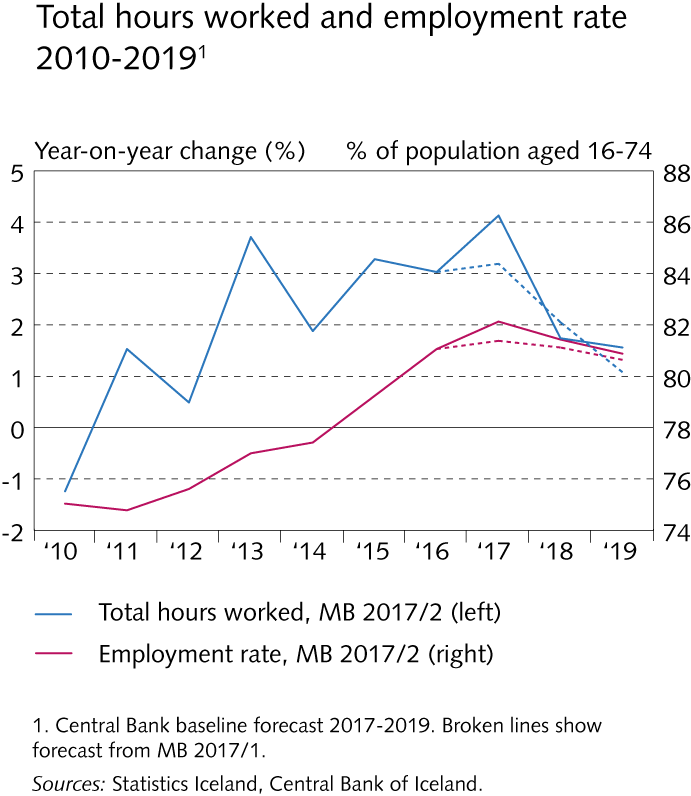 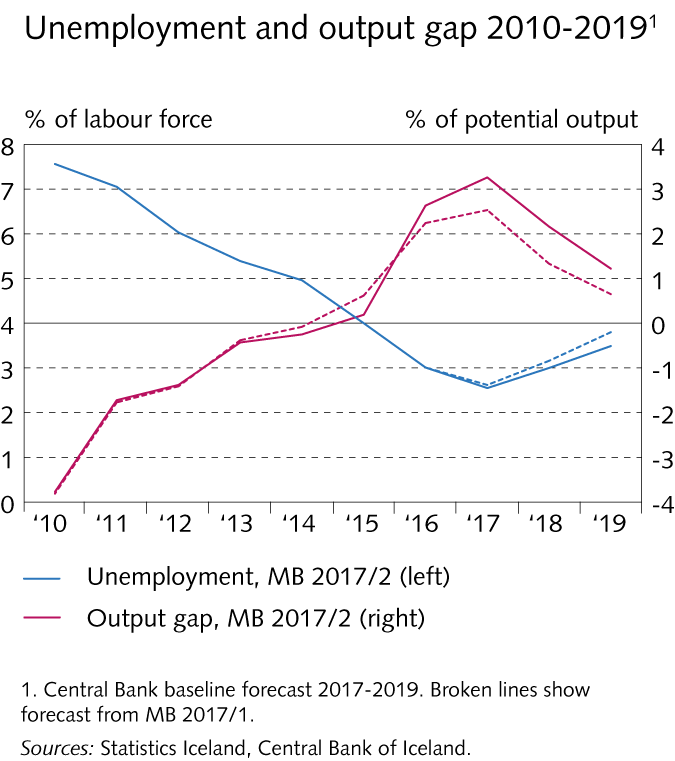 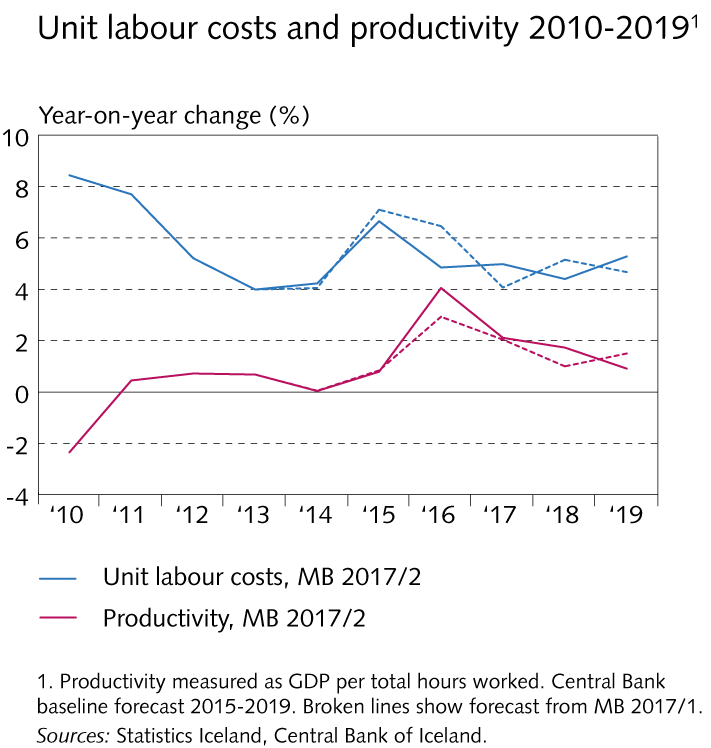 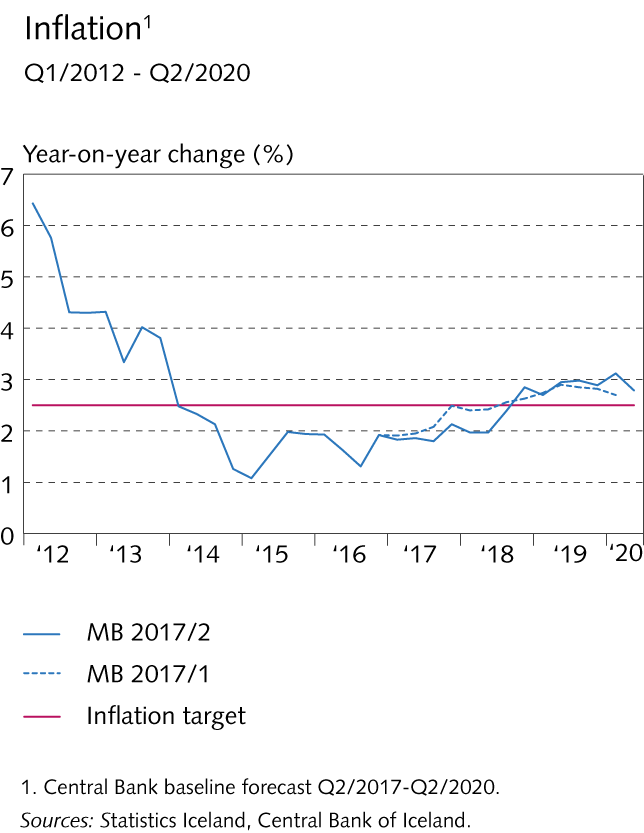 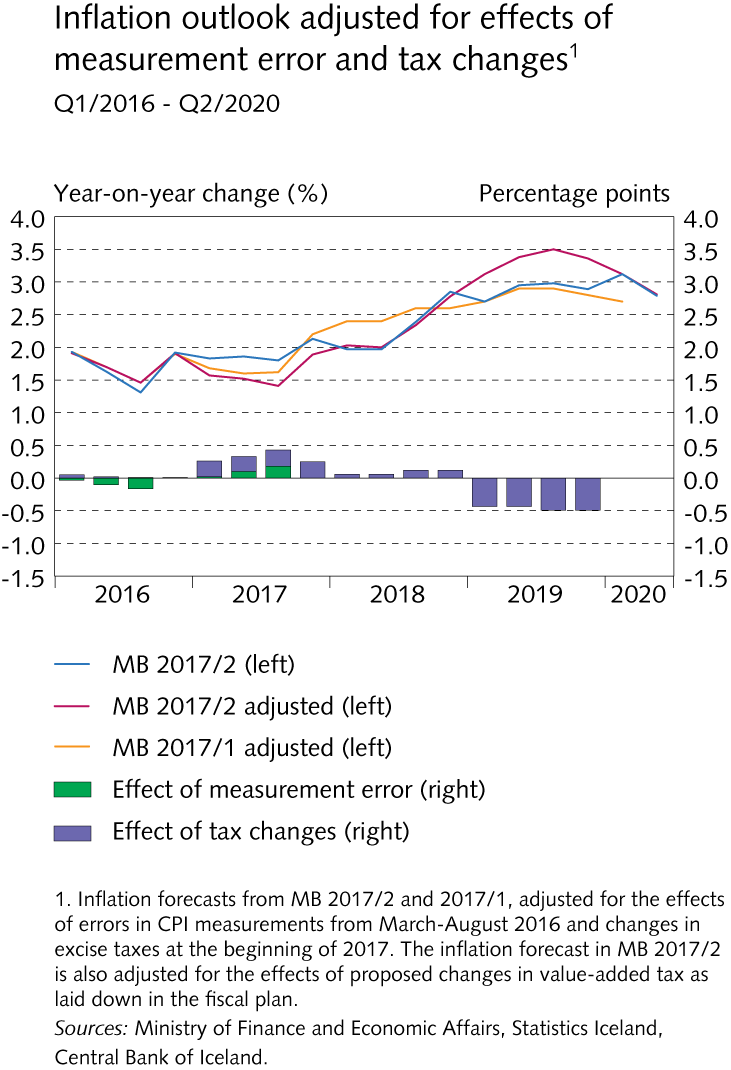 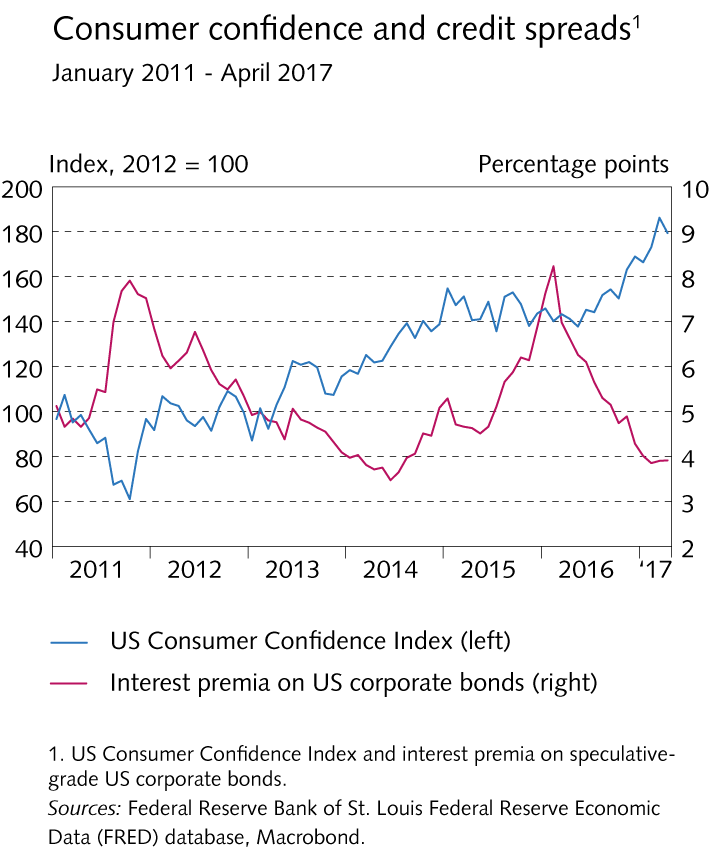 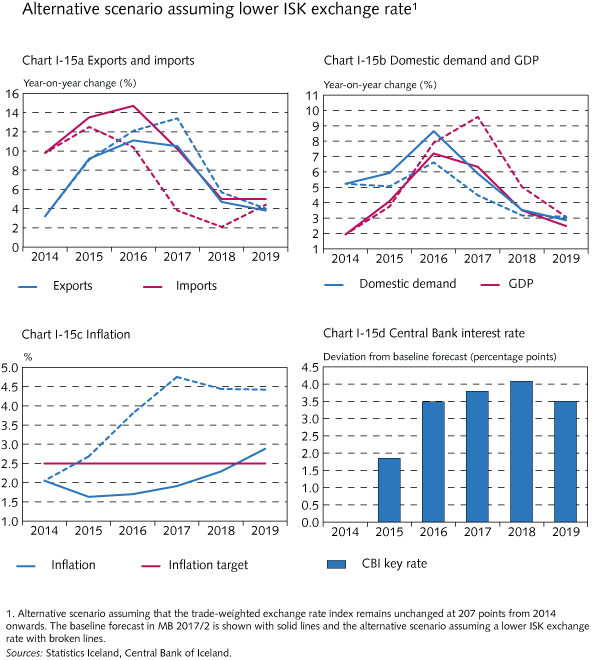 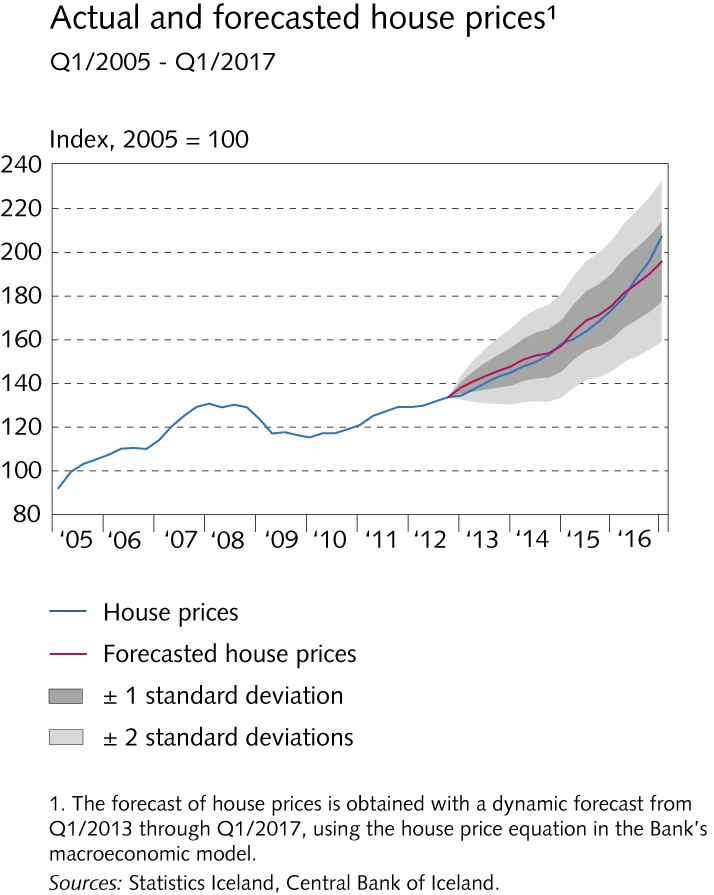 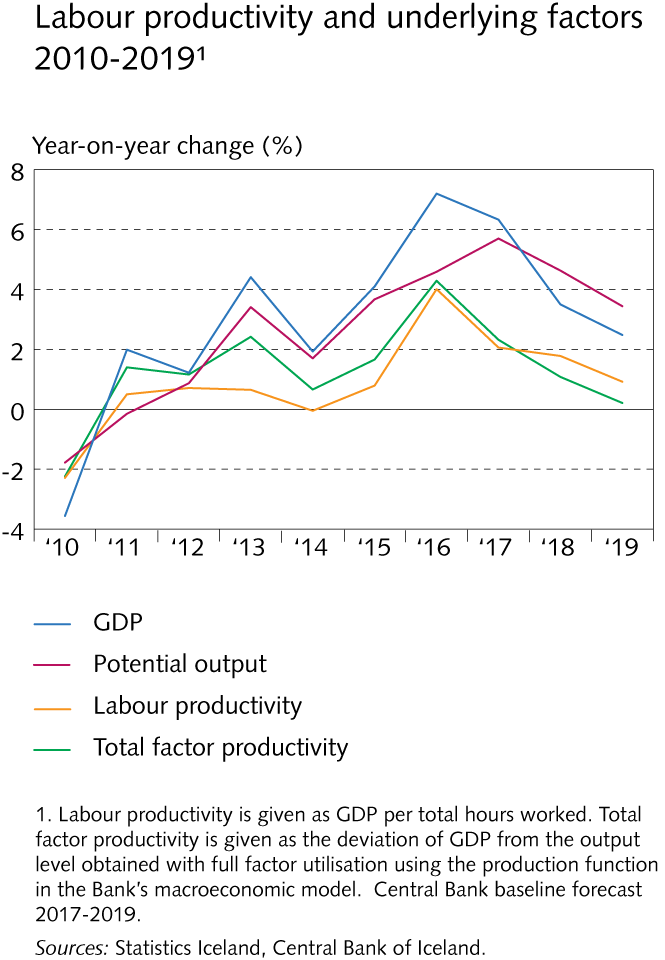 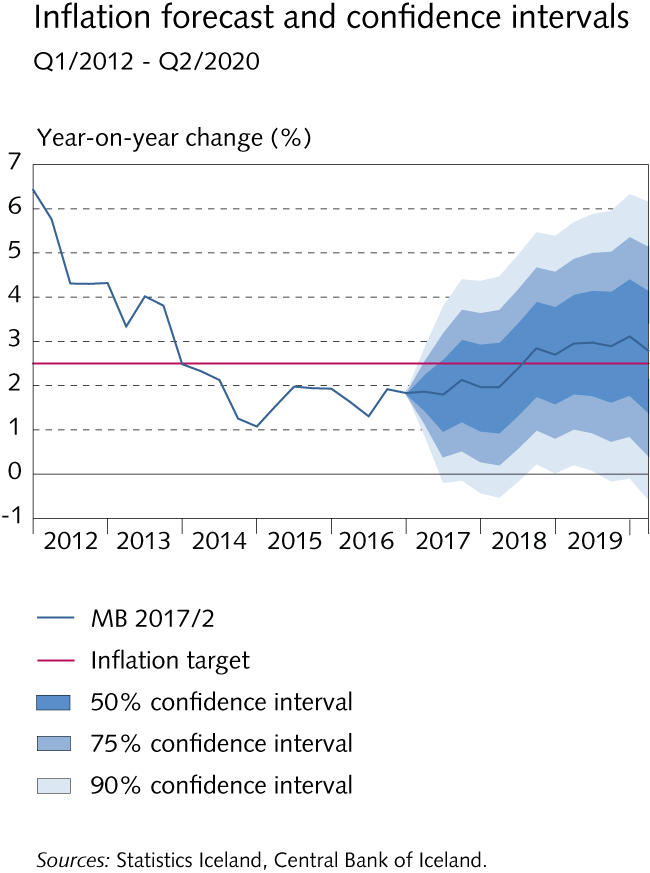 II The global economy and terms of trade
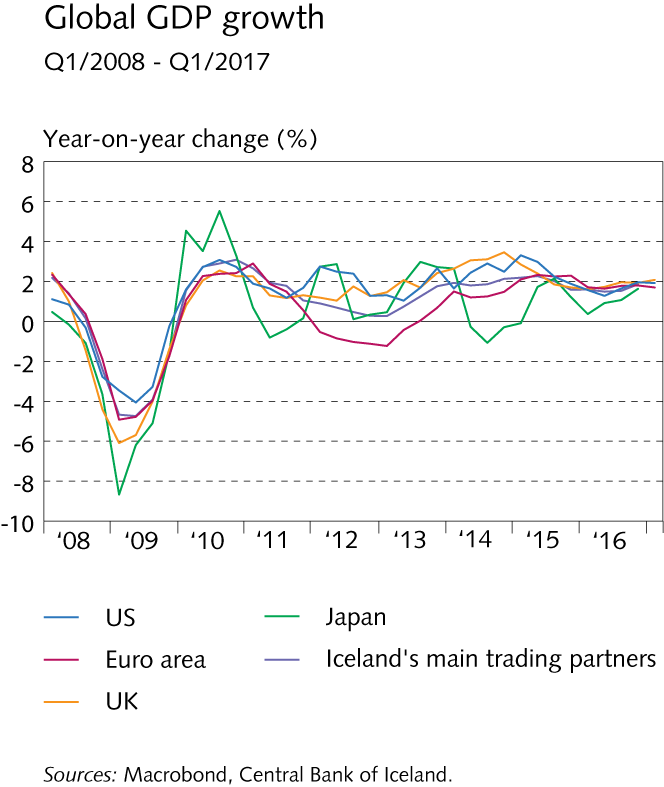 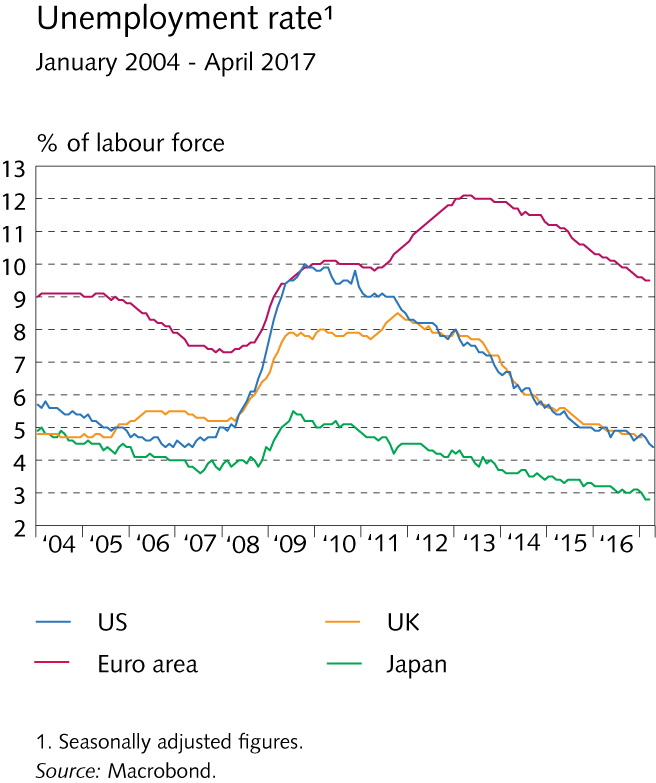 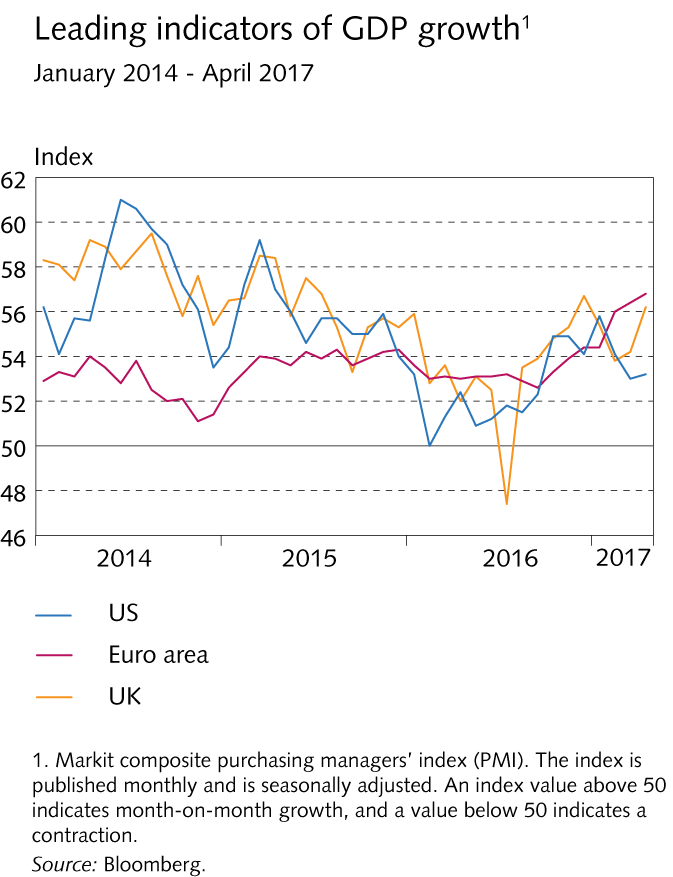 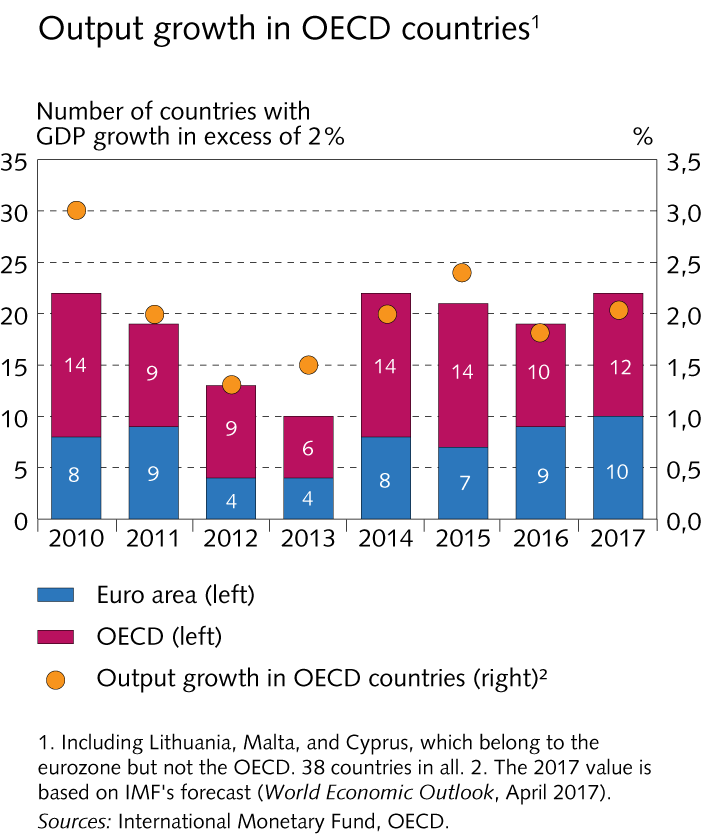 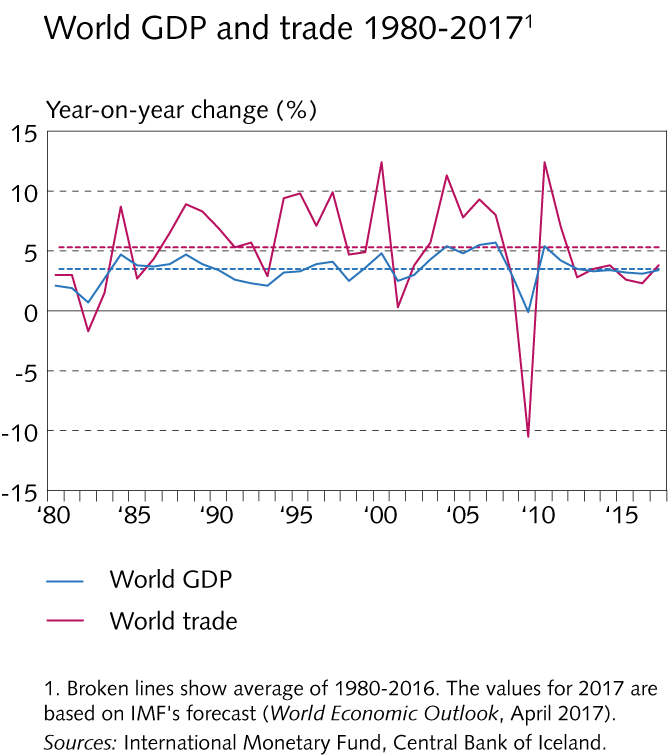 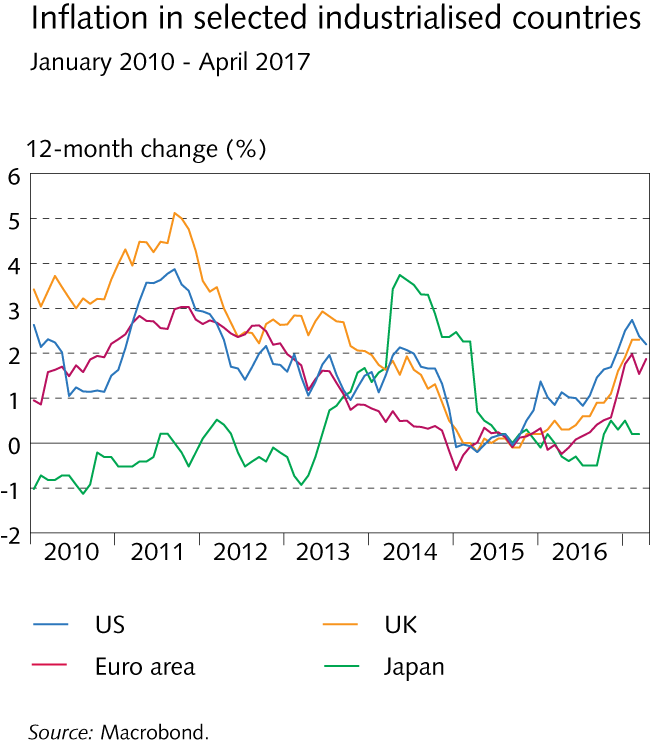 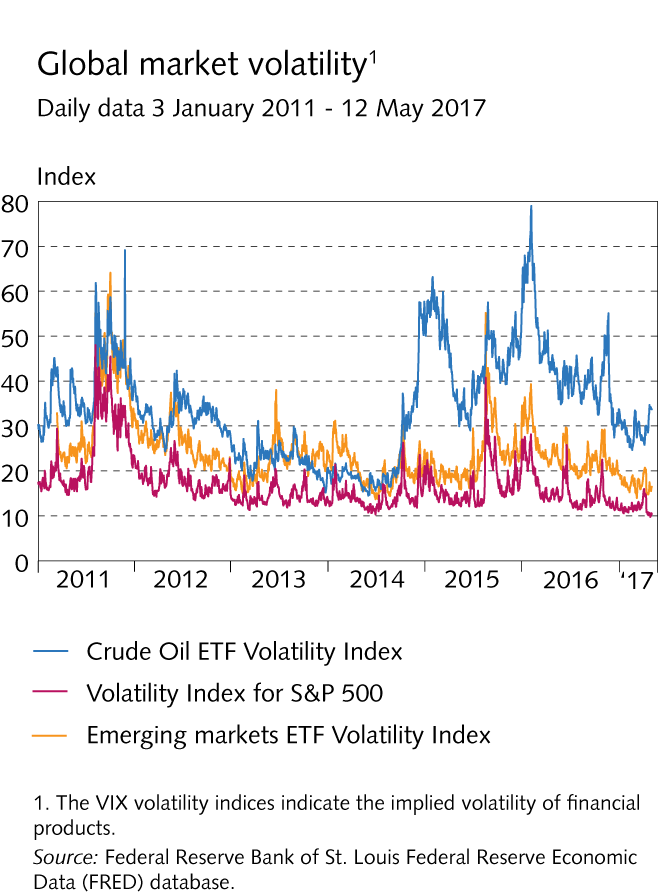 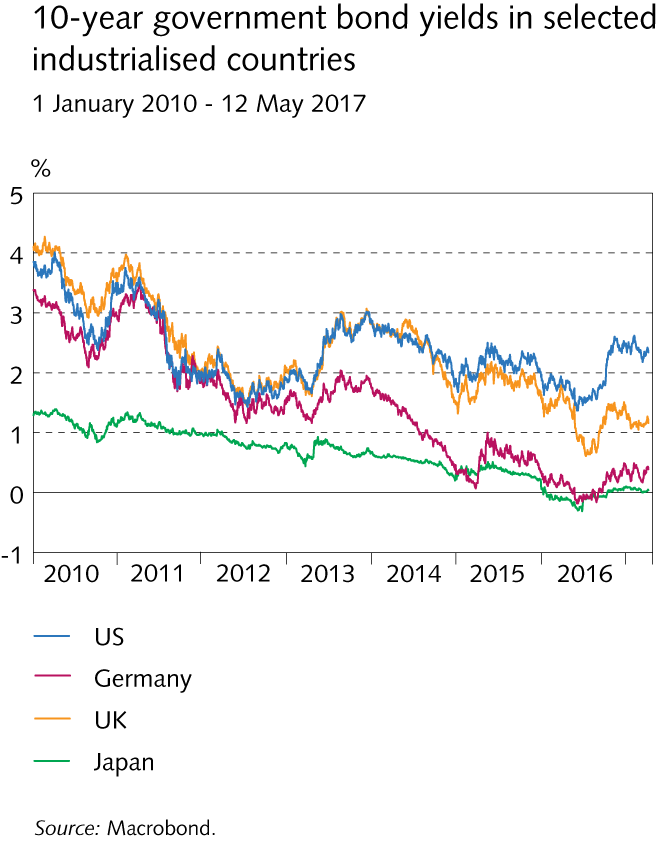 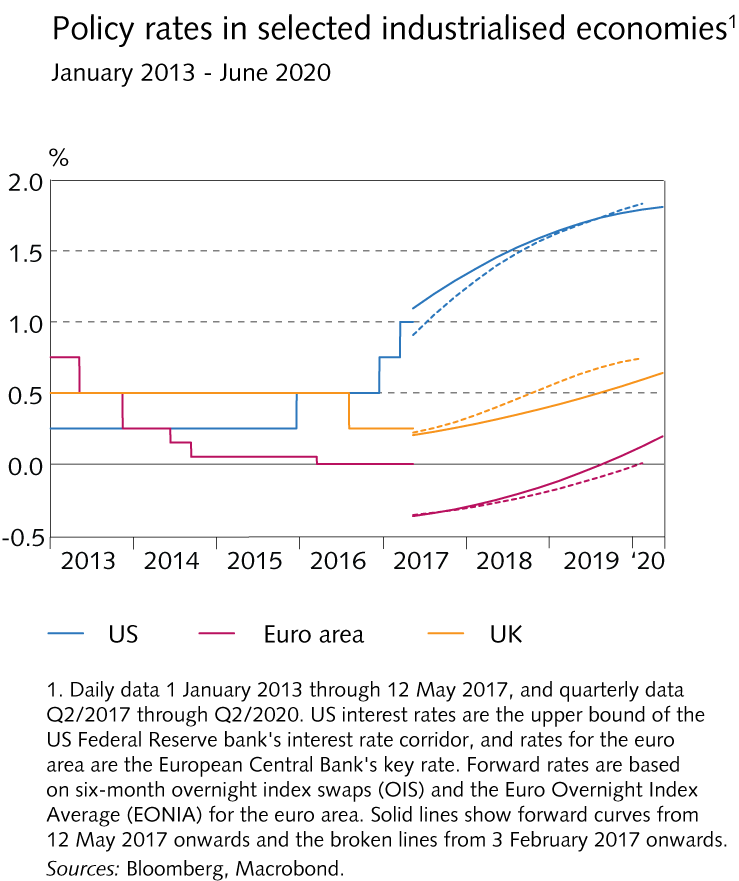 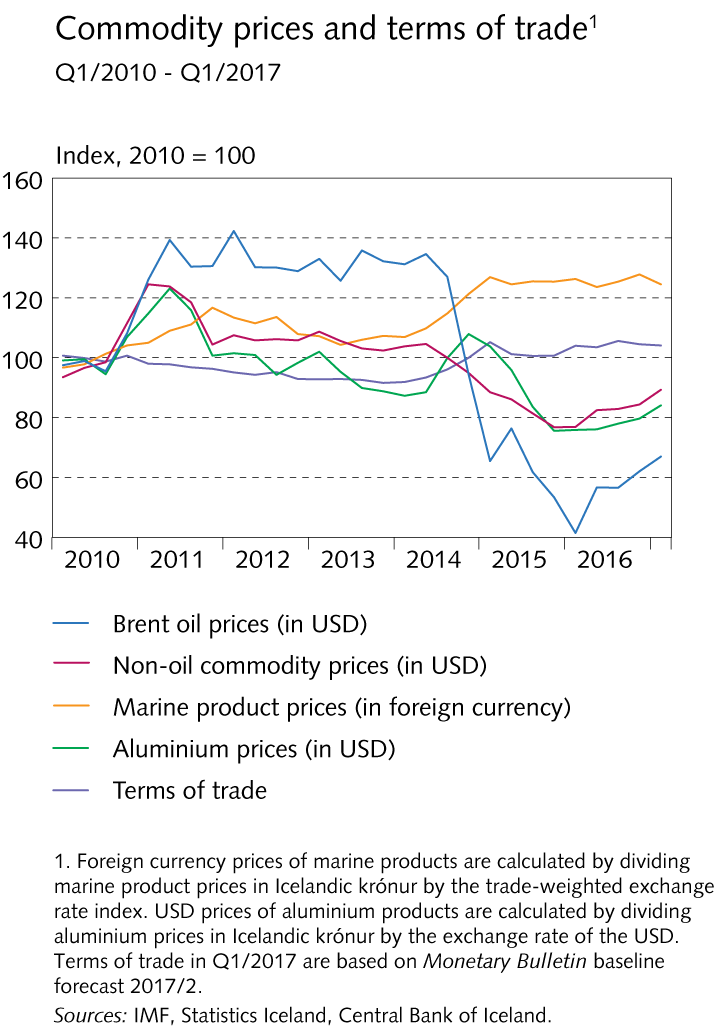 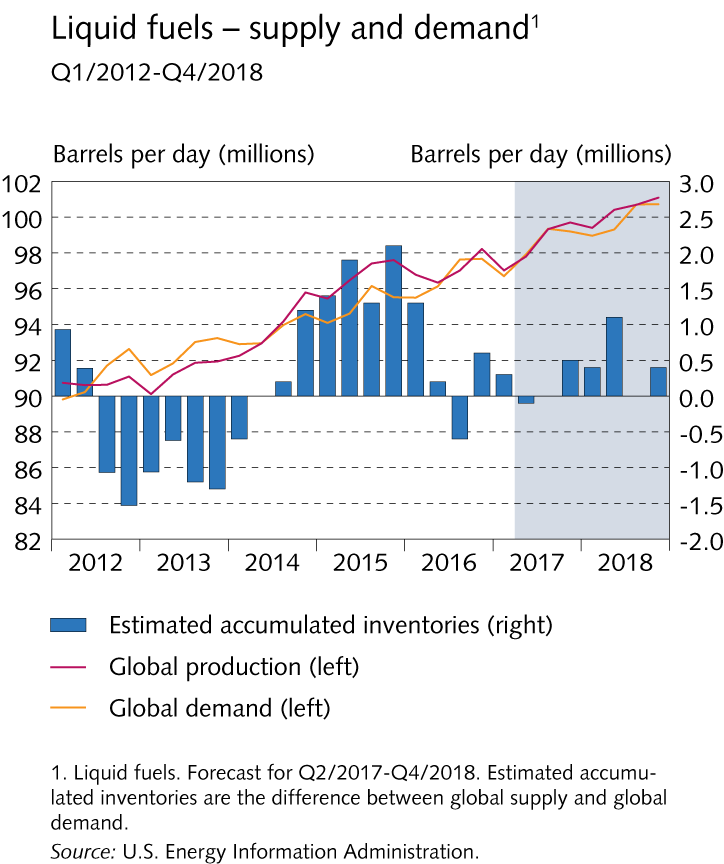 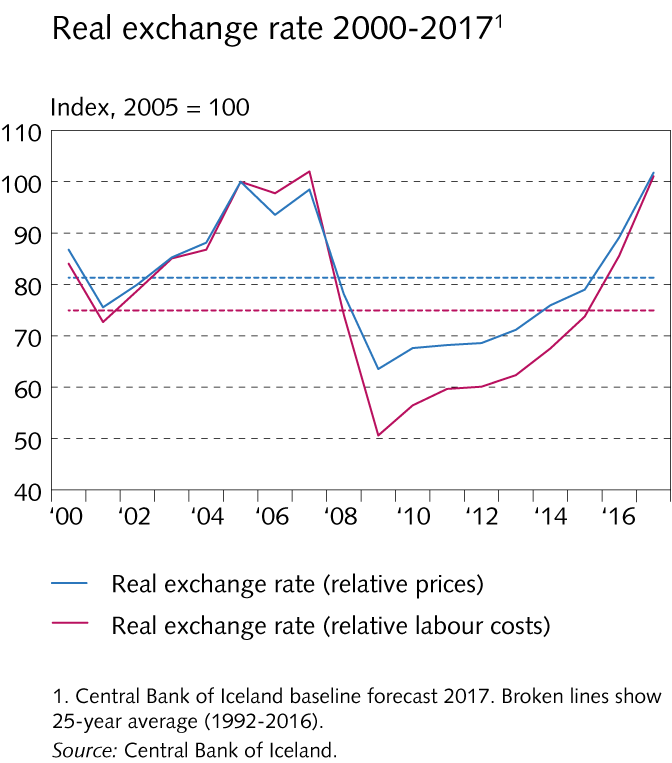 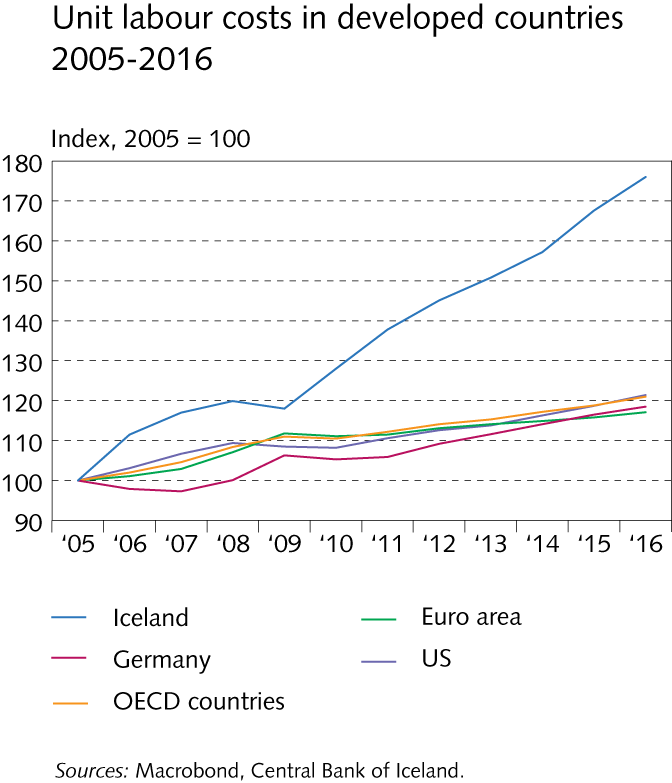 III Monetary policy and domestic financial markets
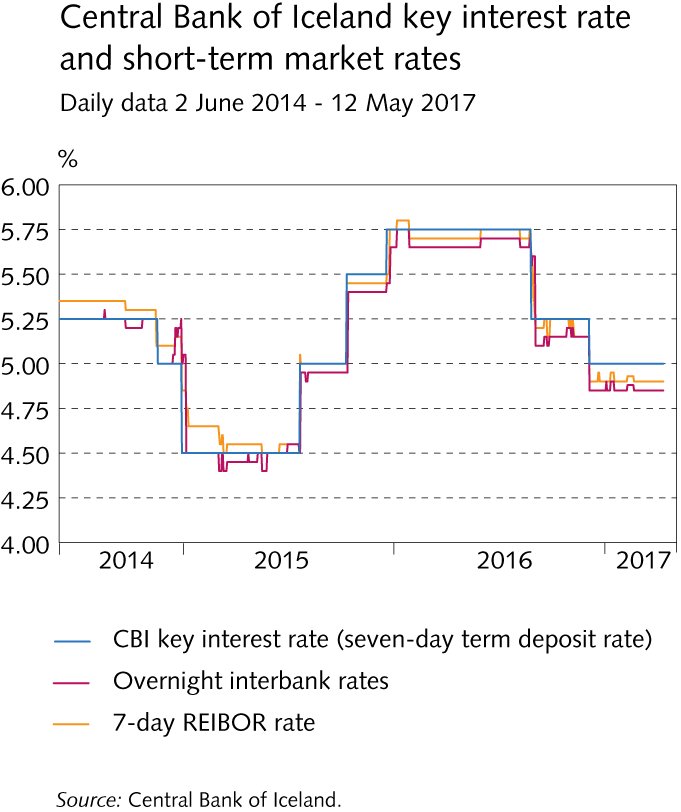 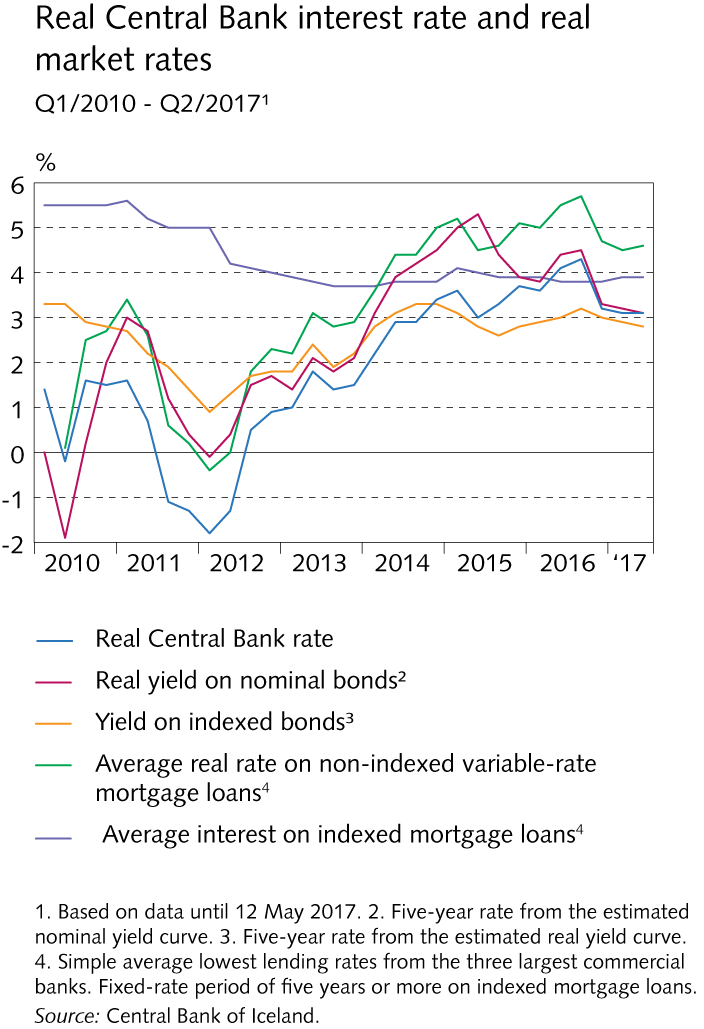 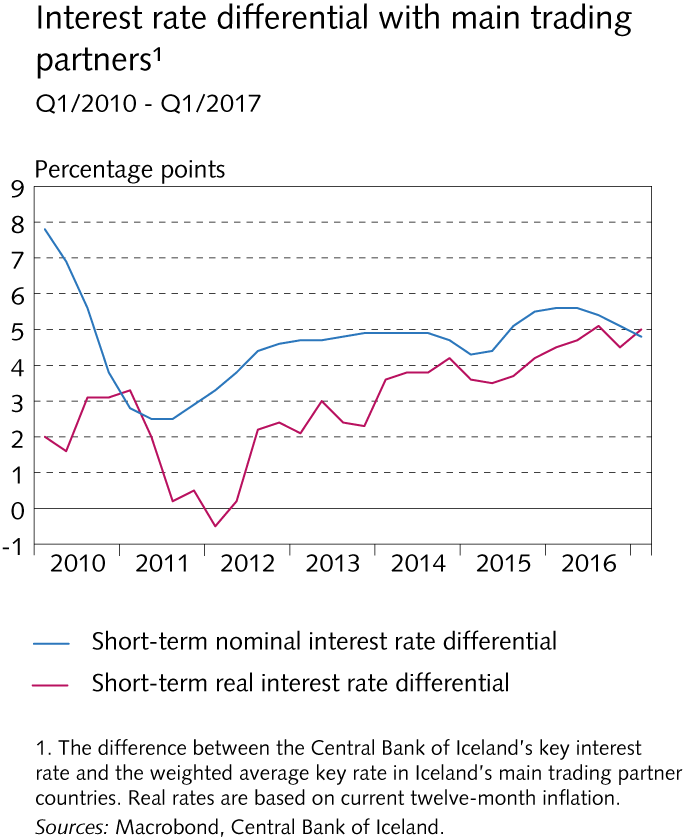 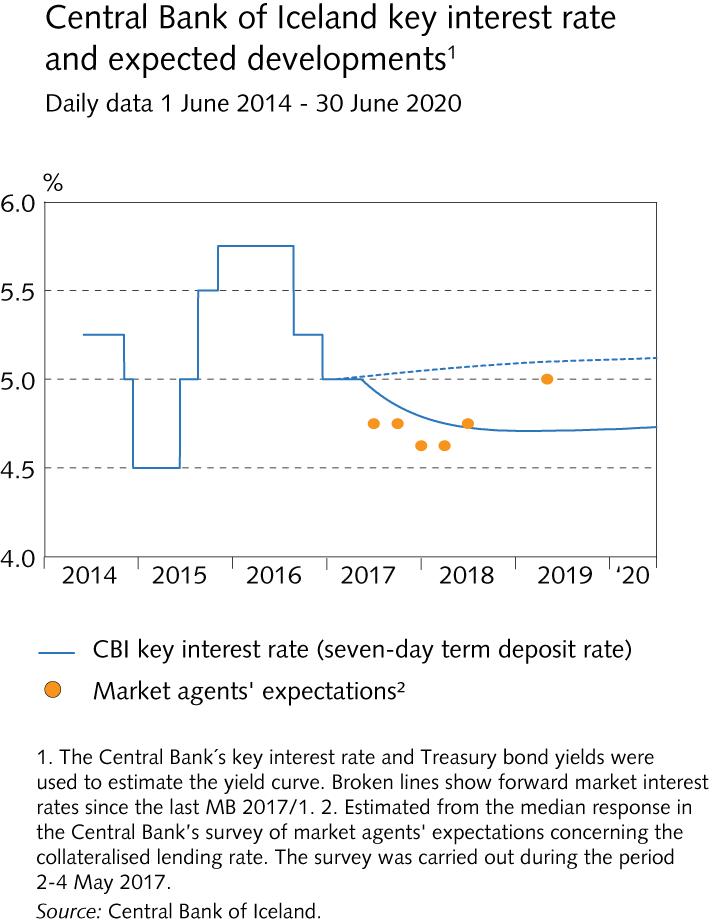 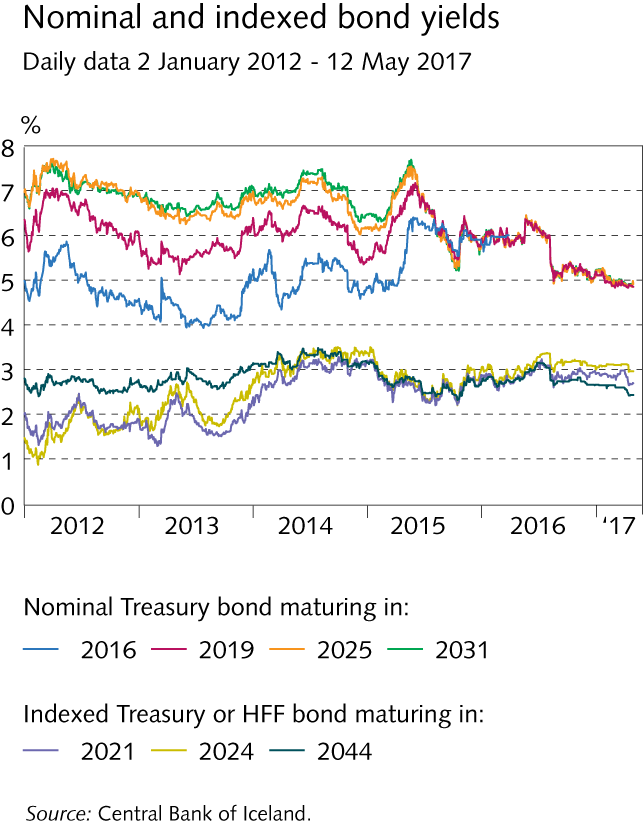 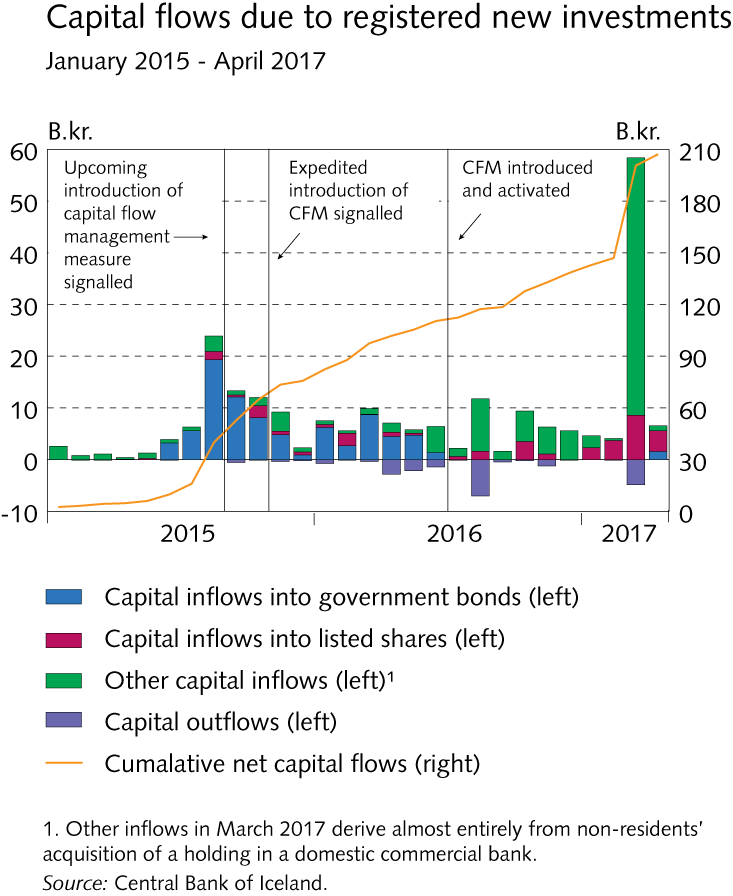 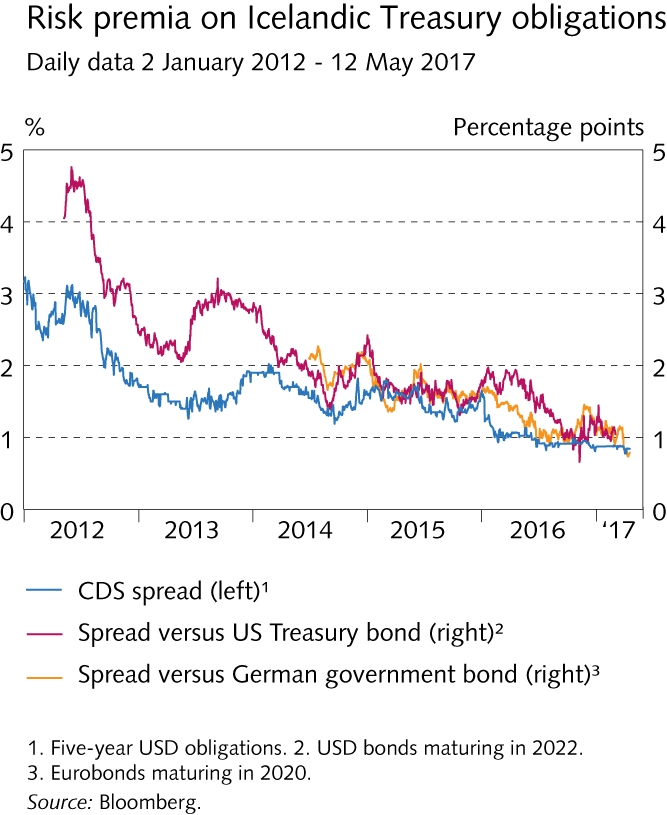 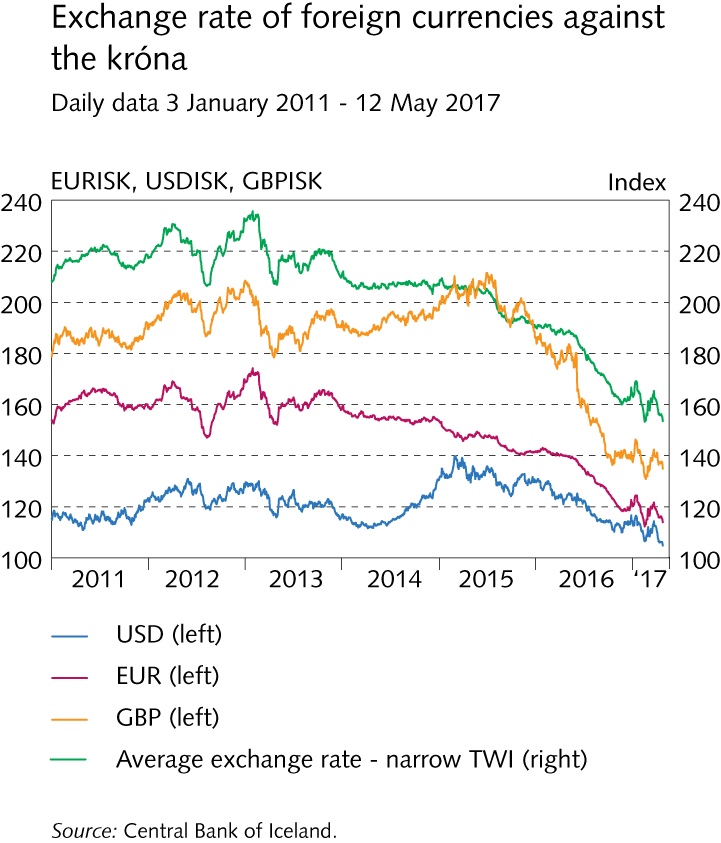 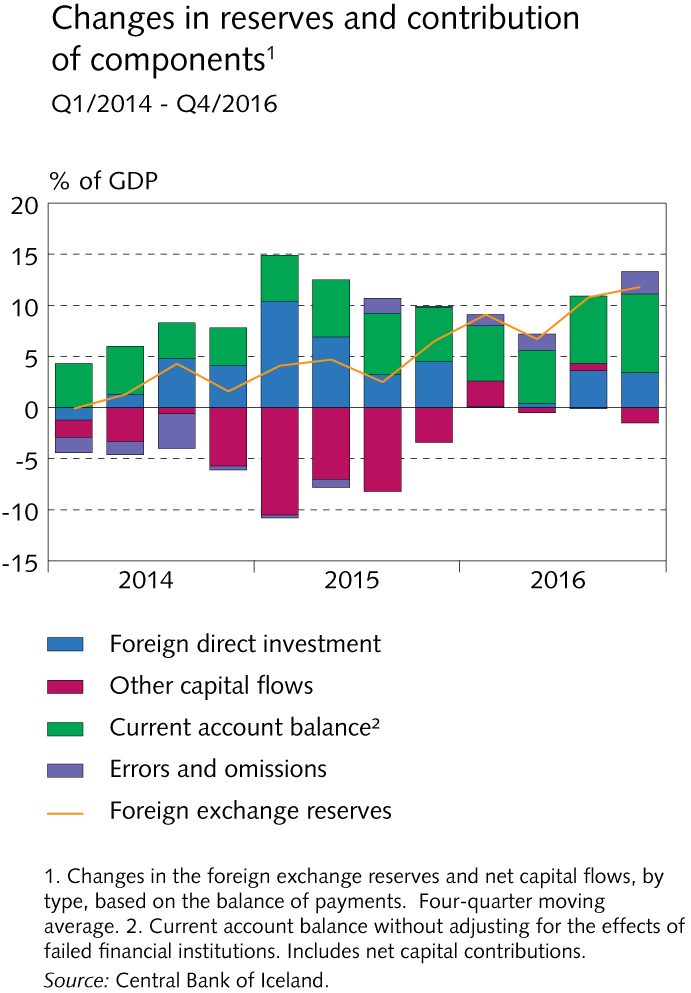 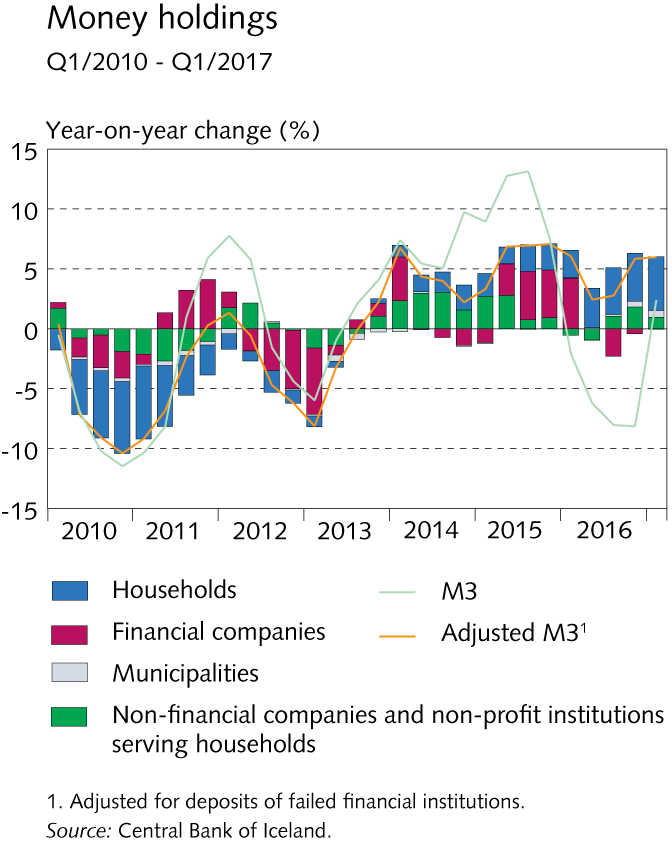 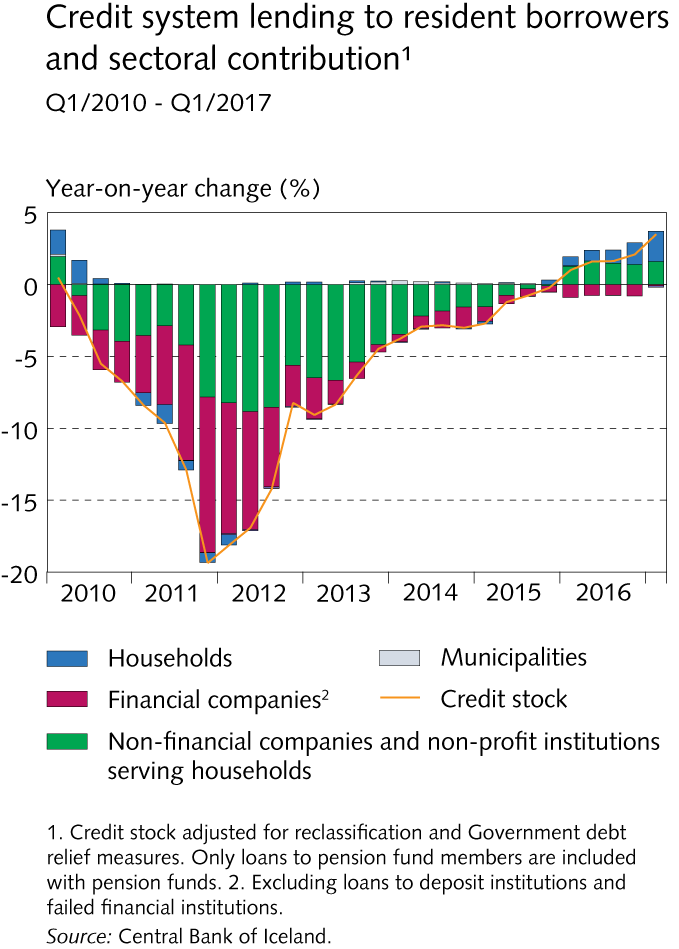 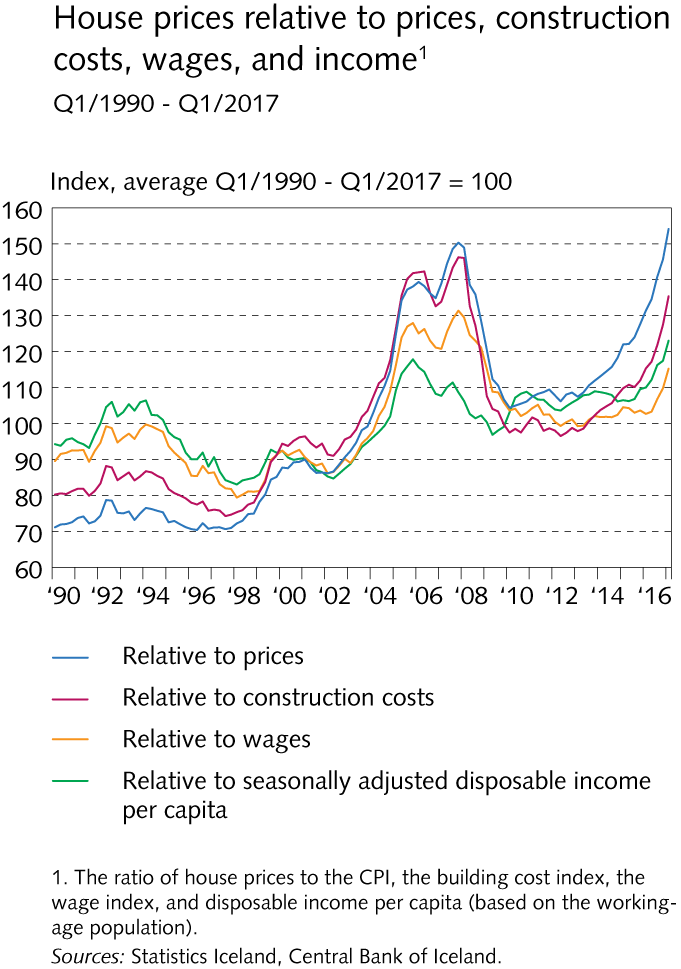 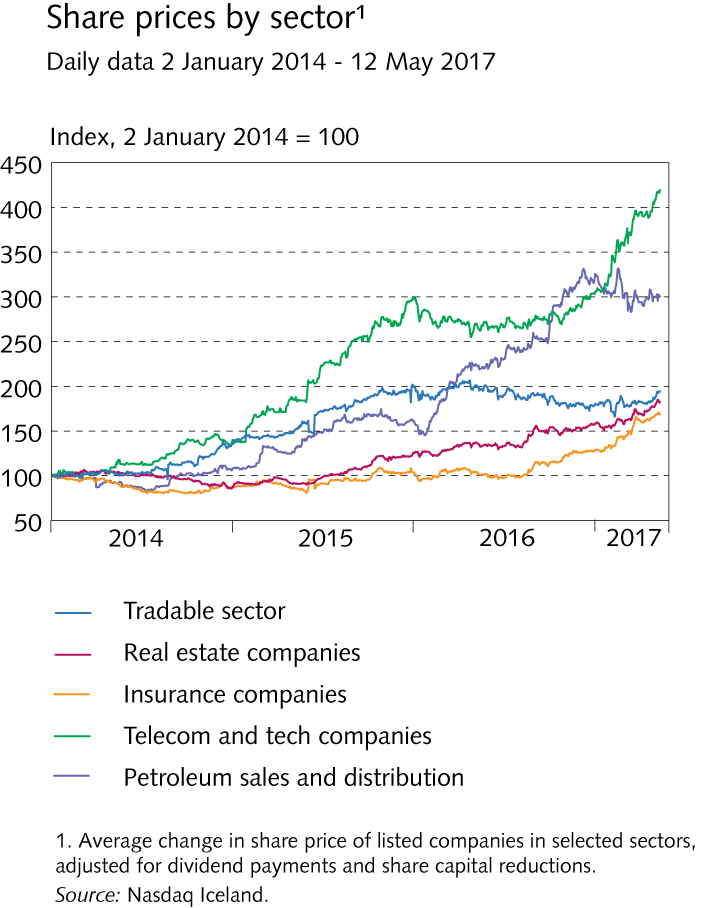 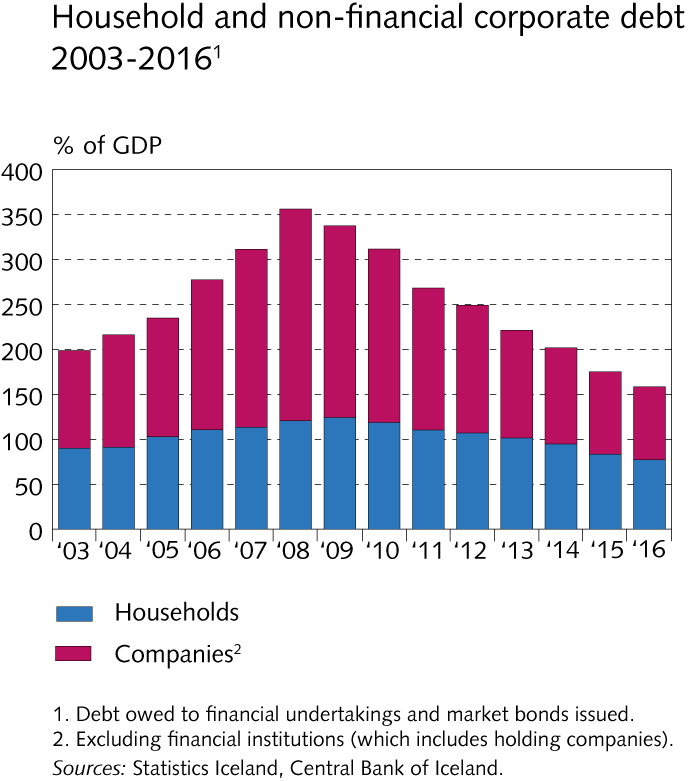 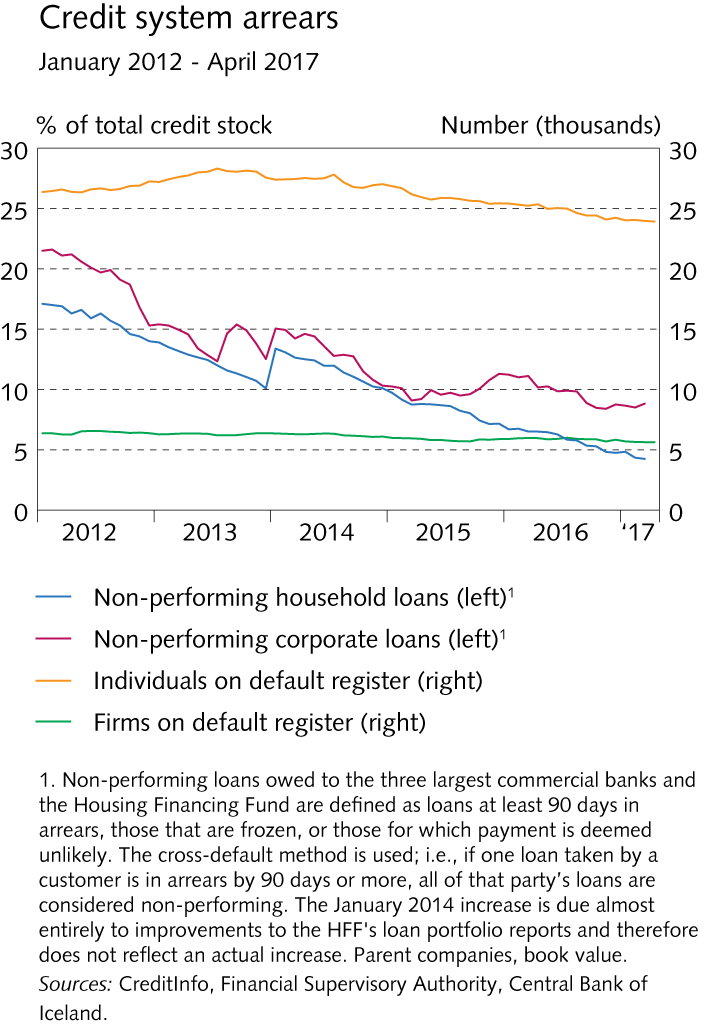 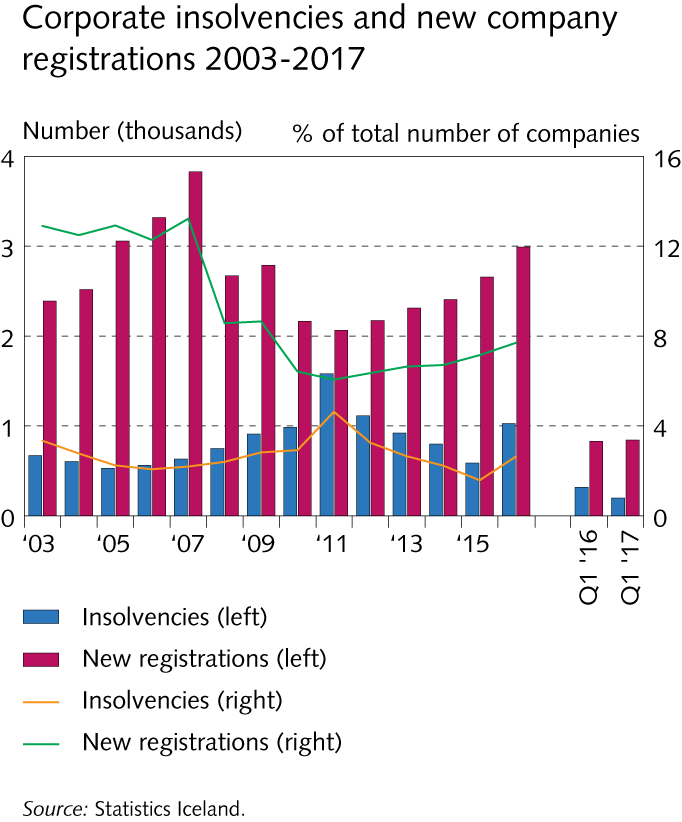 IV Demand and GDP growth
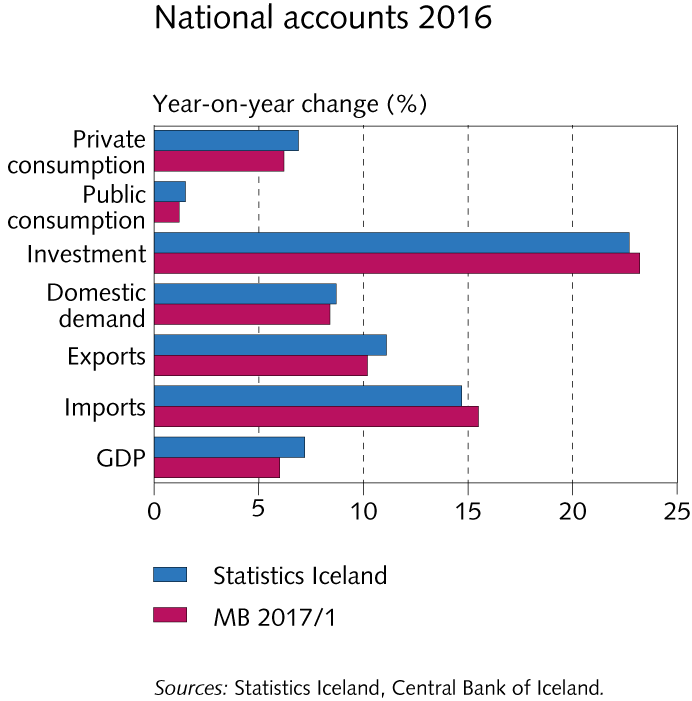 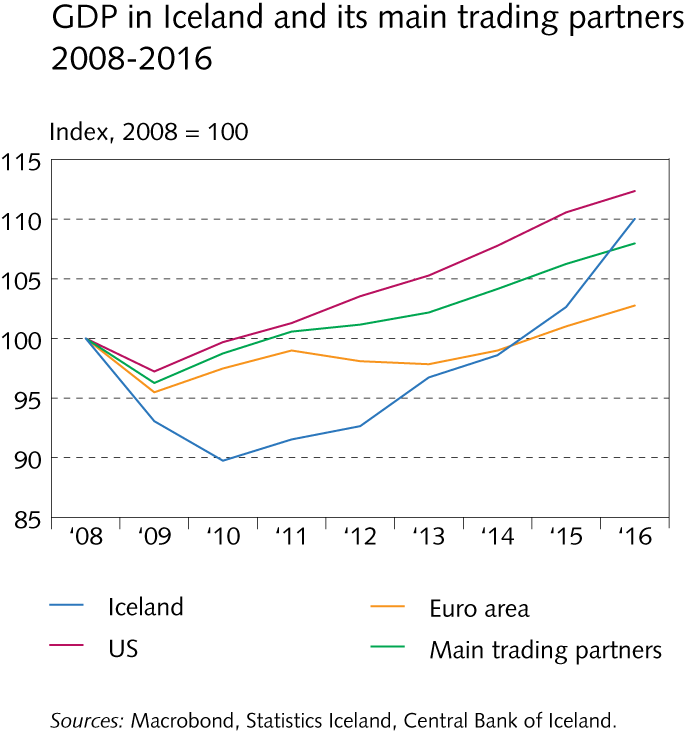 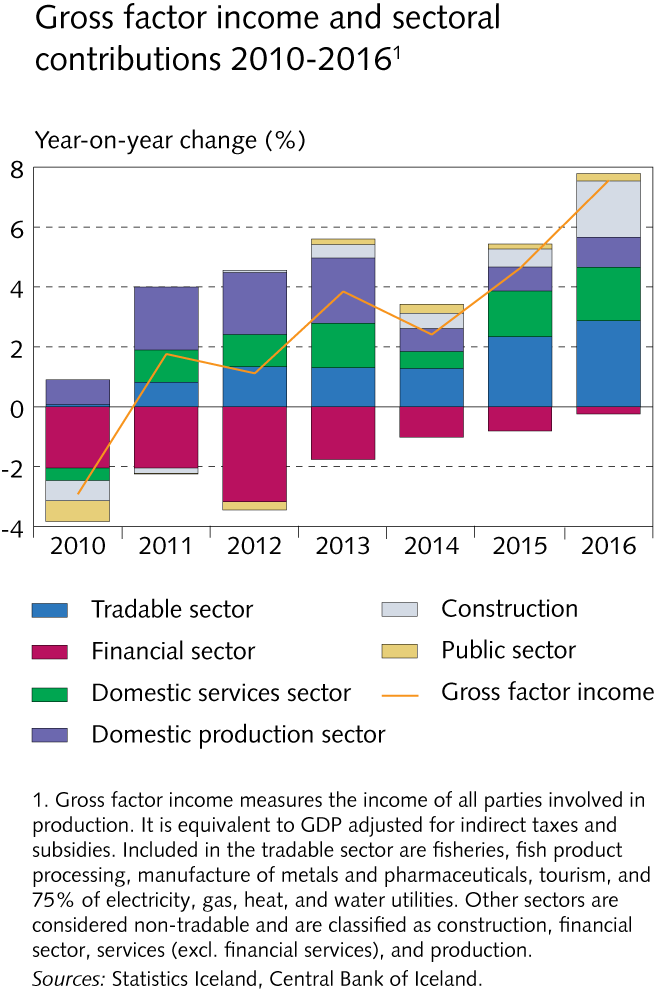 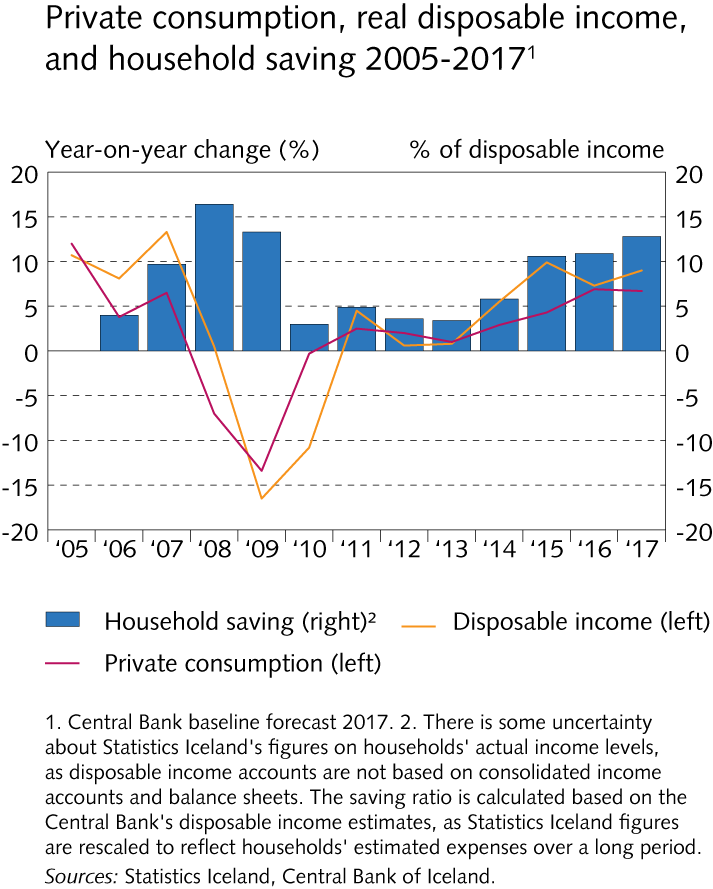 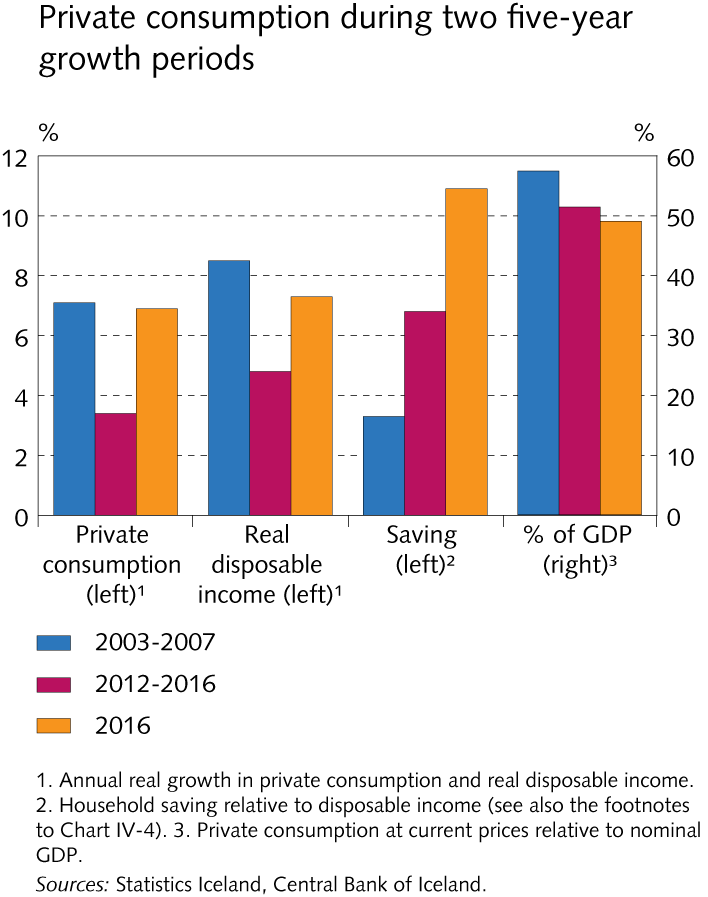 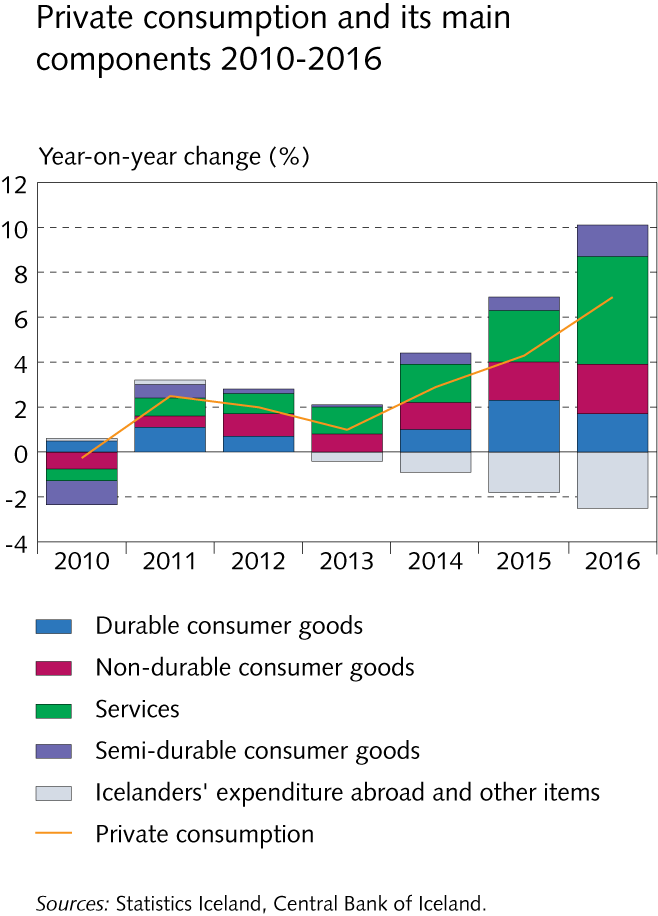 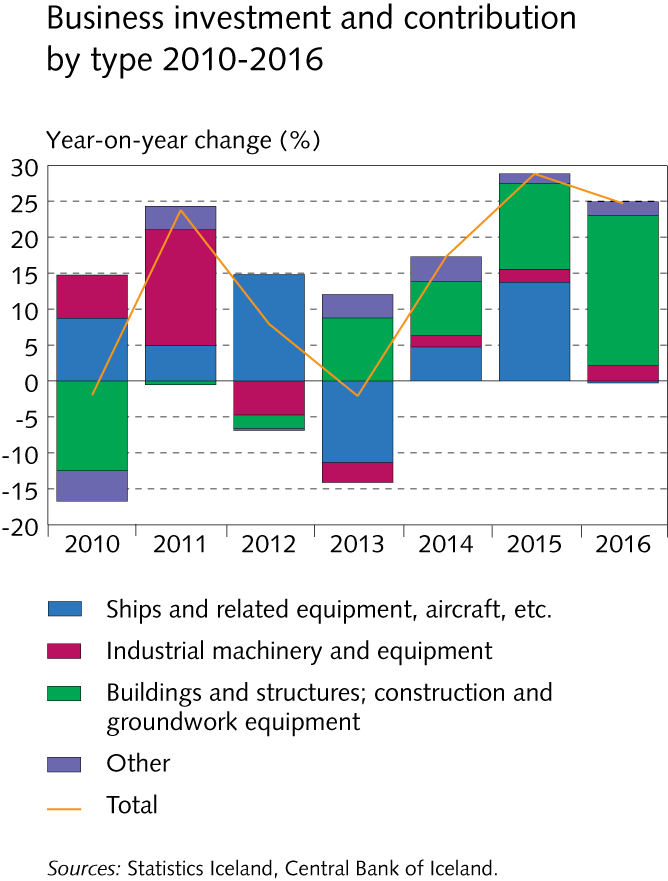 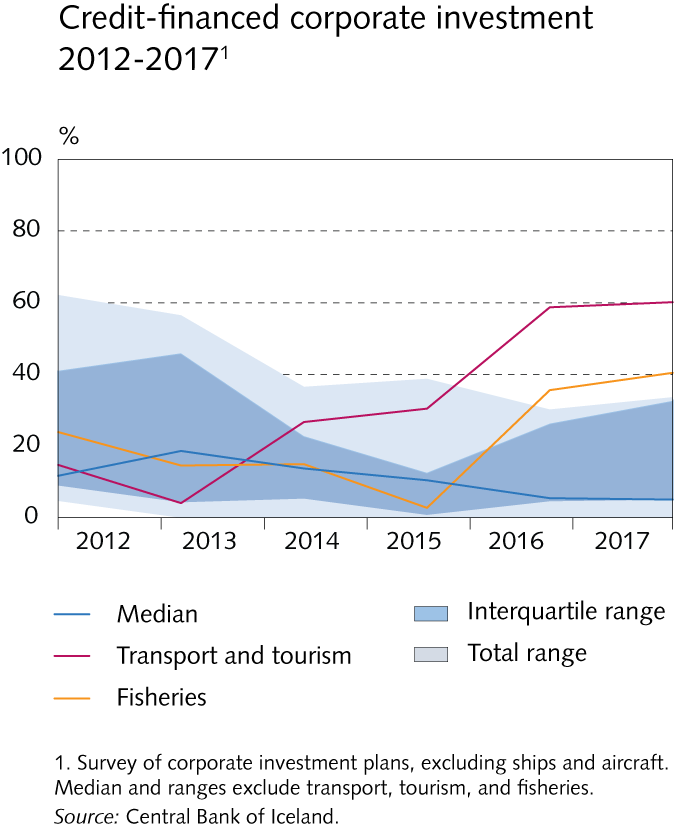 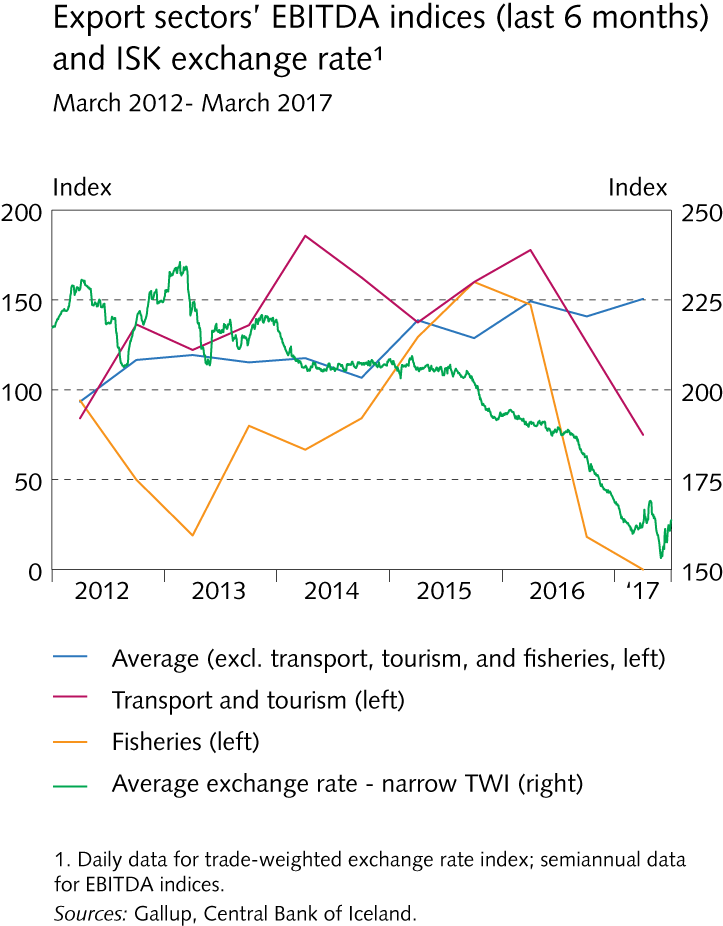 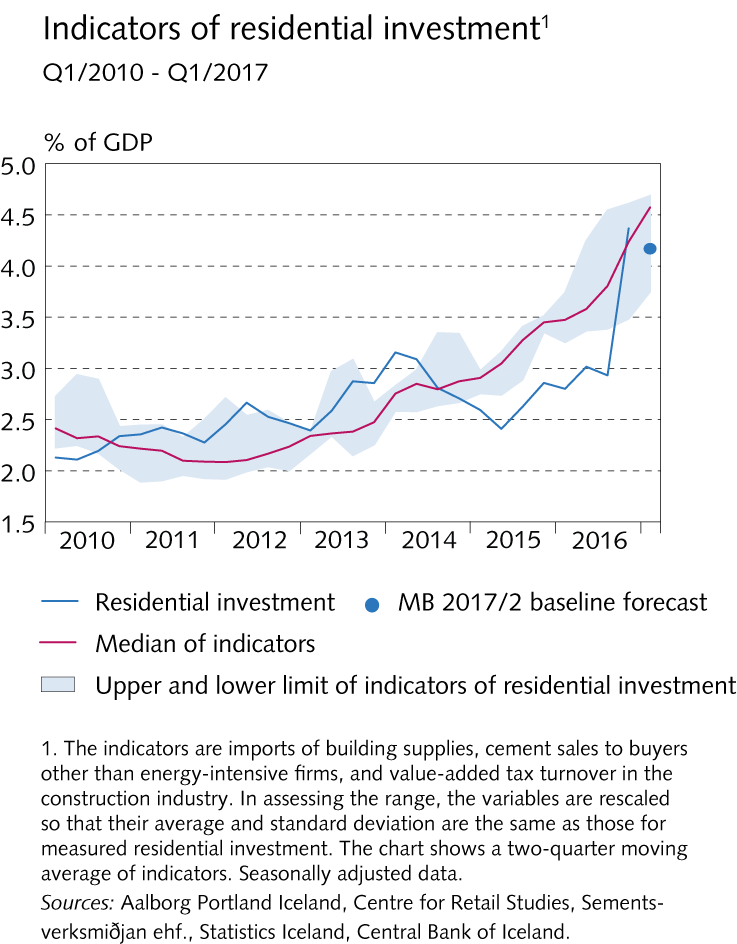 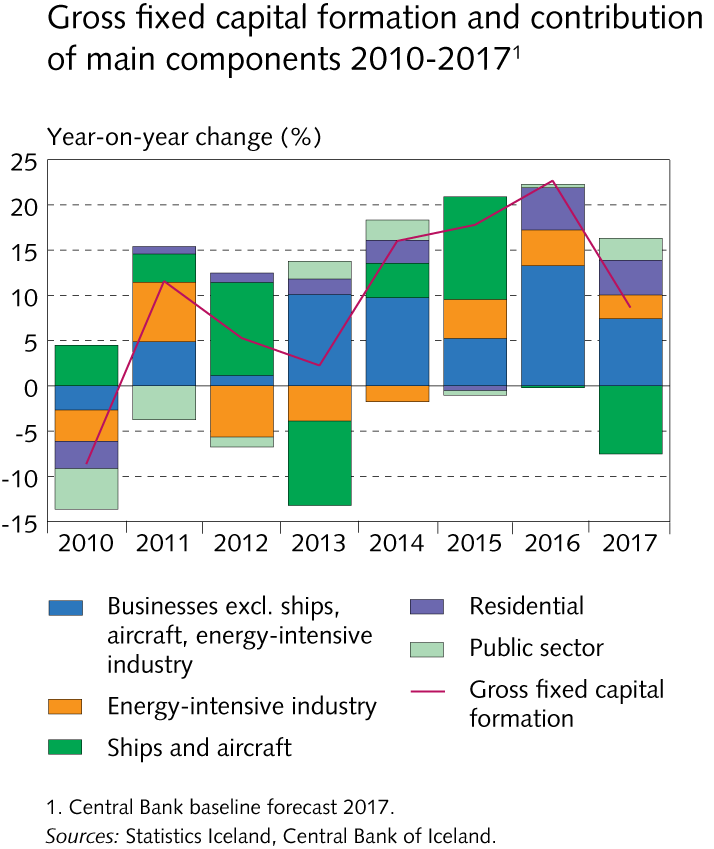 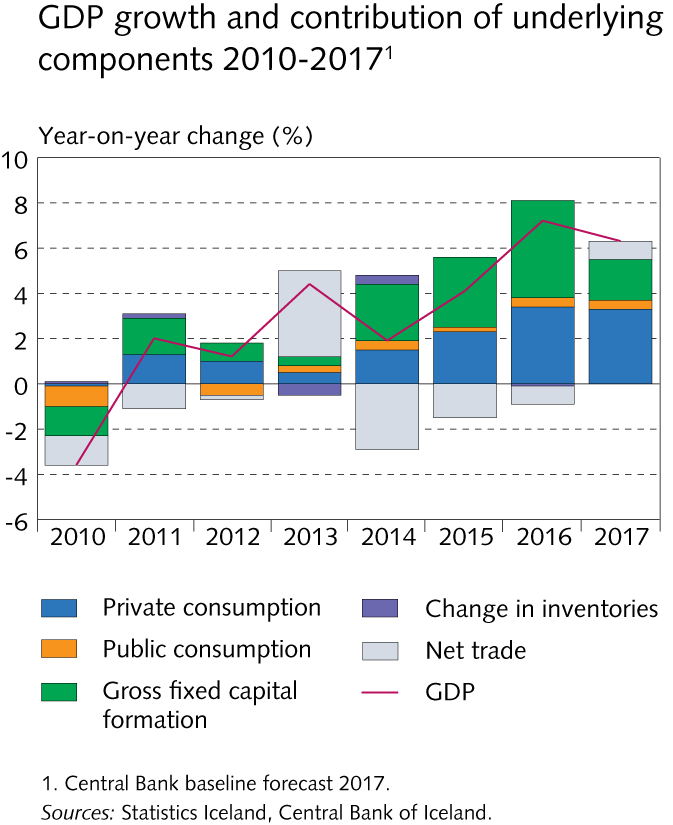 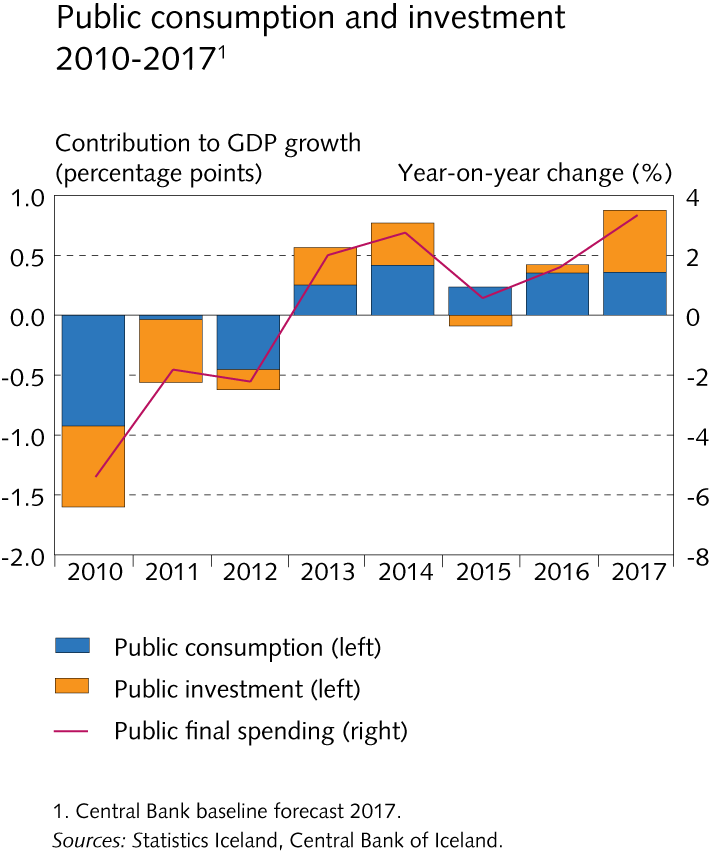 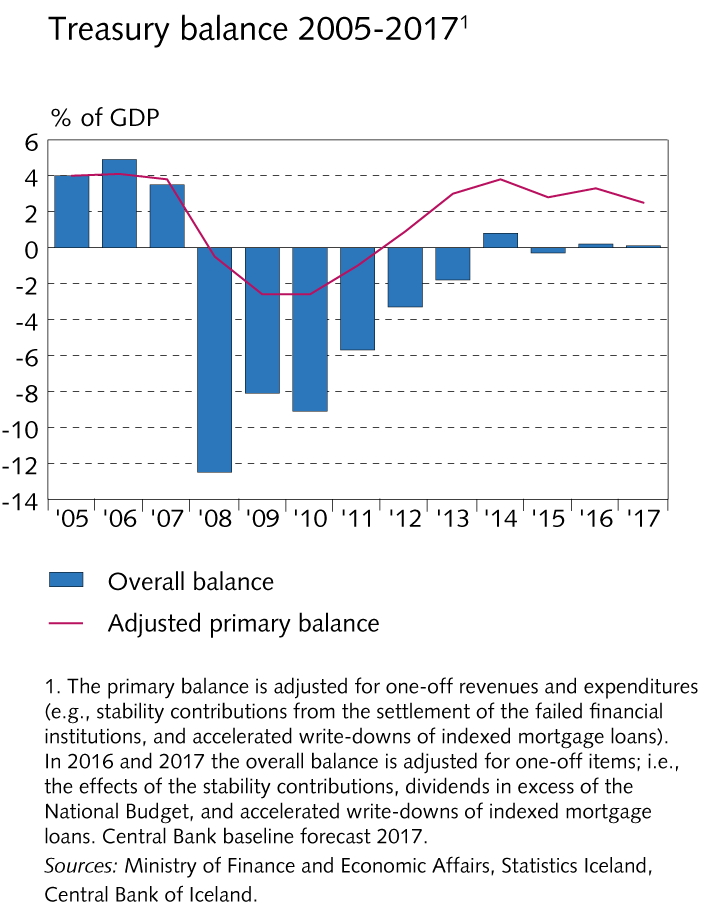 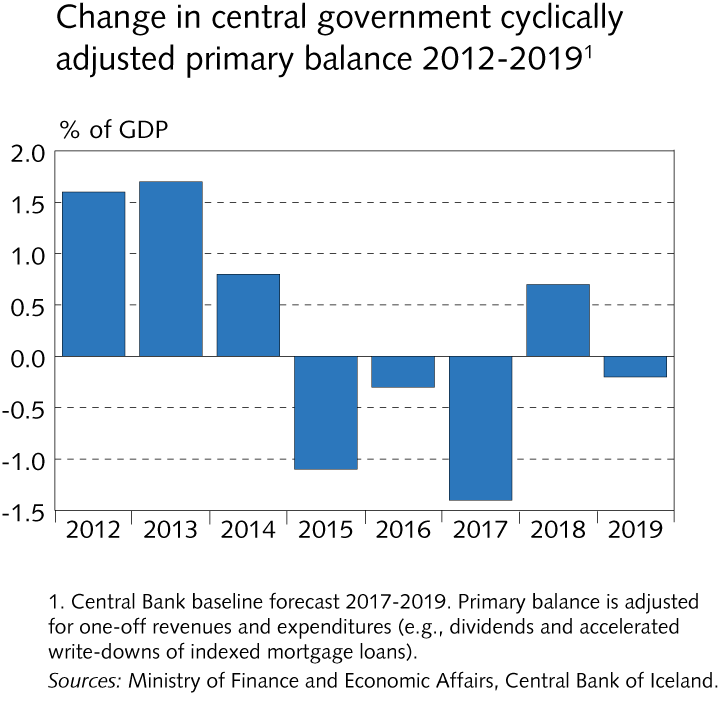 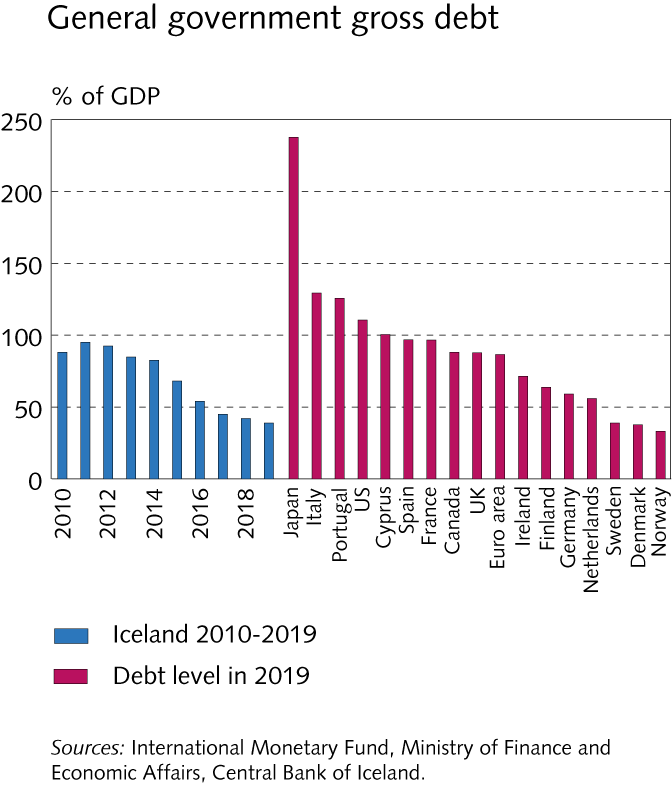 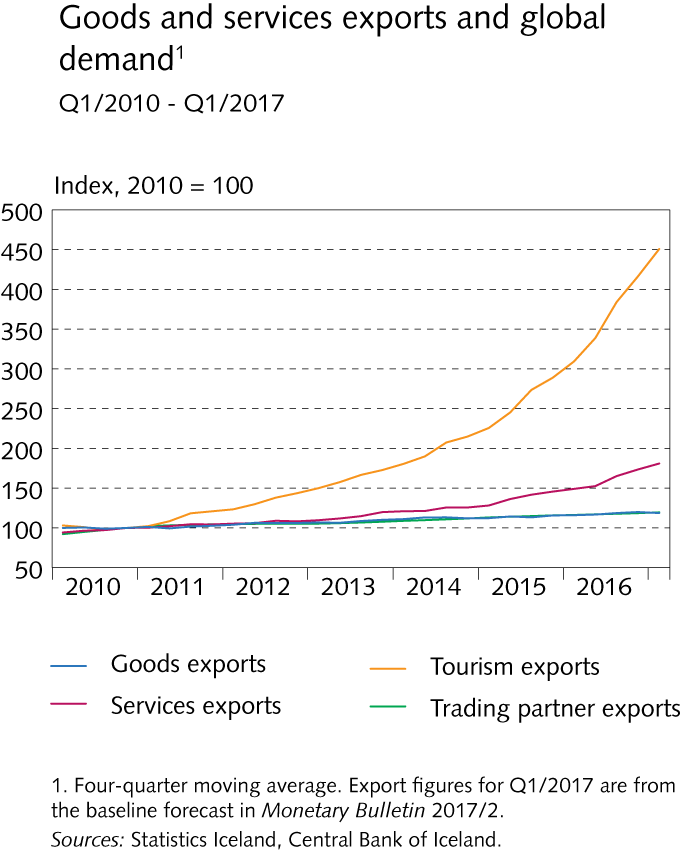 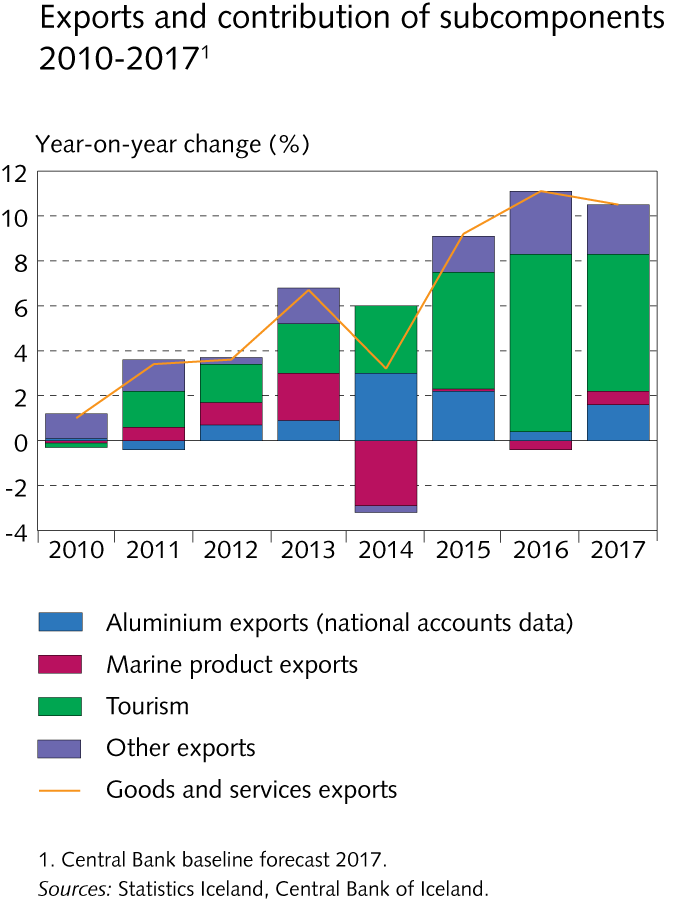 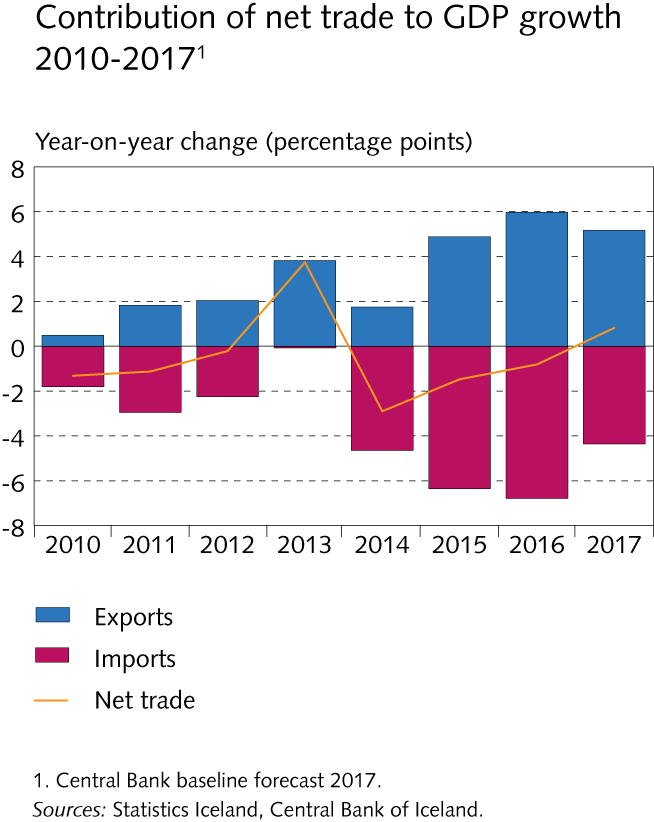 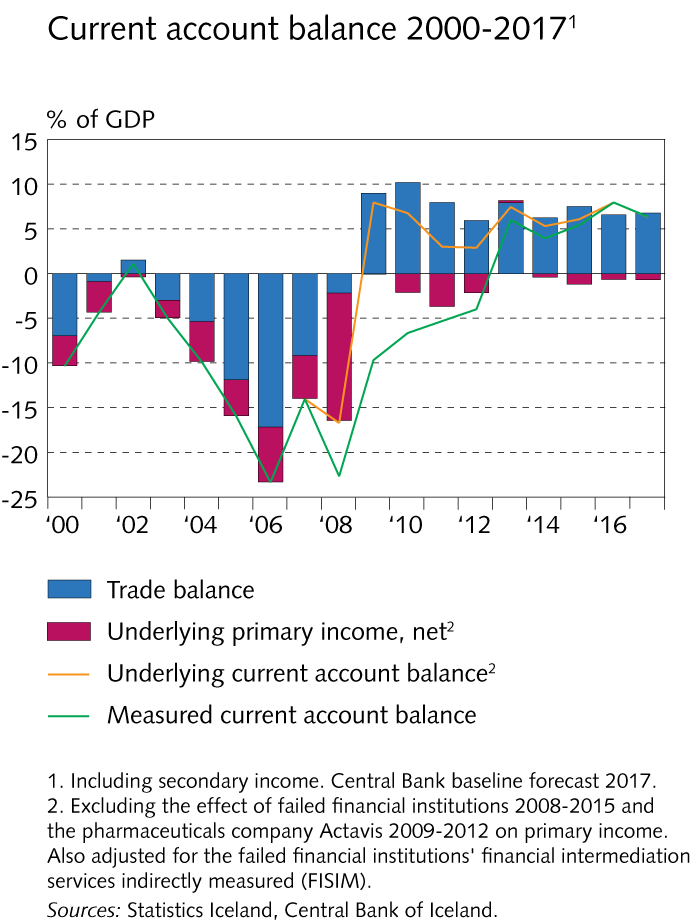 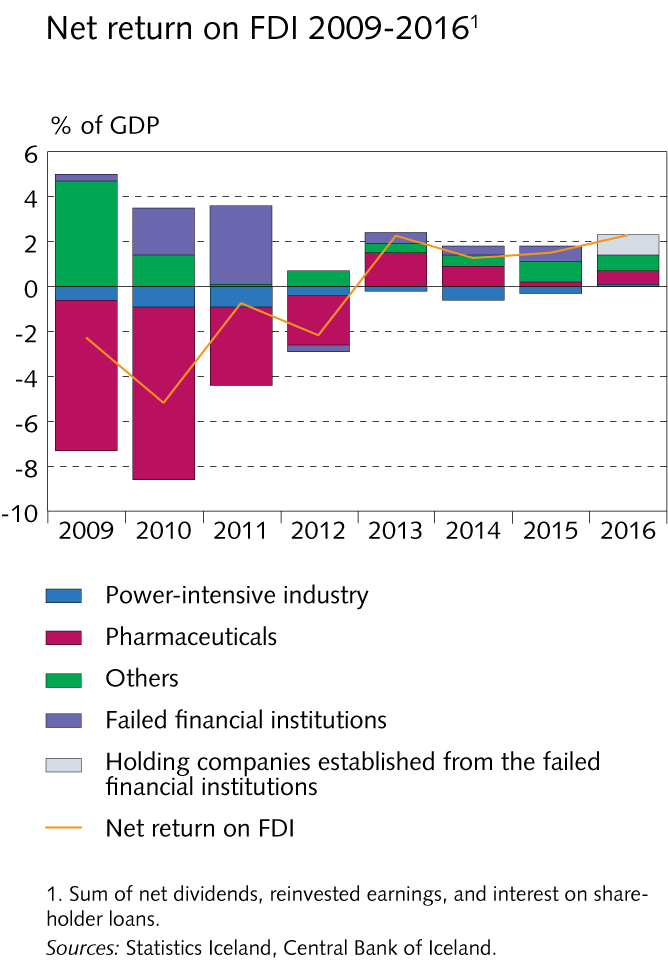 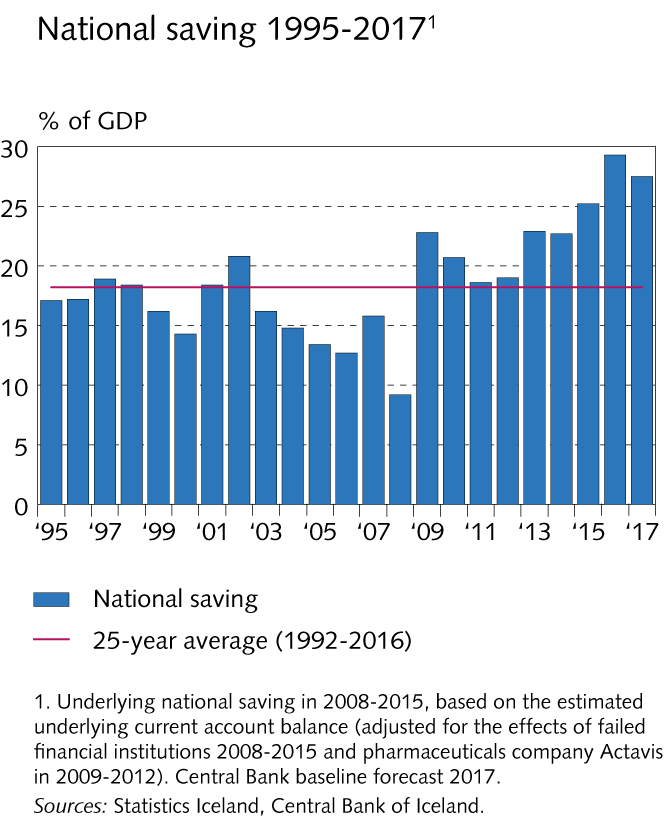 V Labour market and factor utilisation
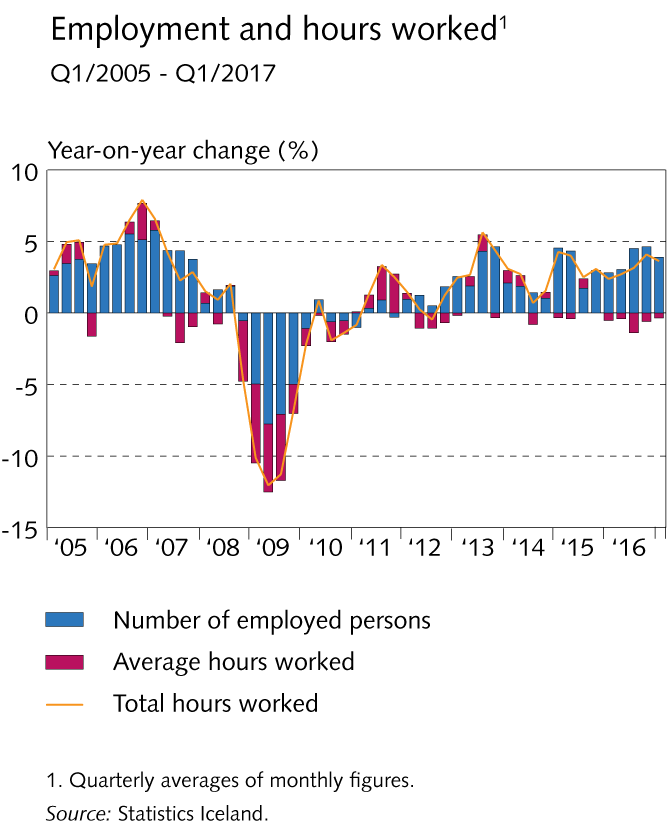 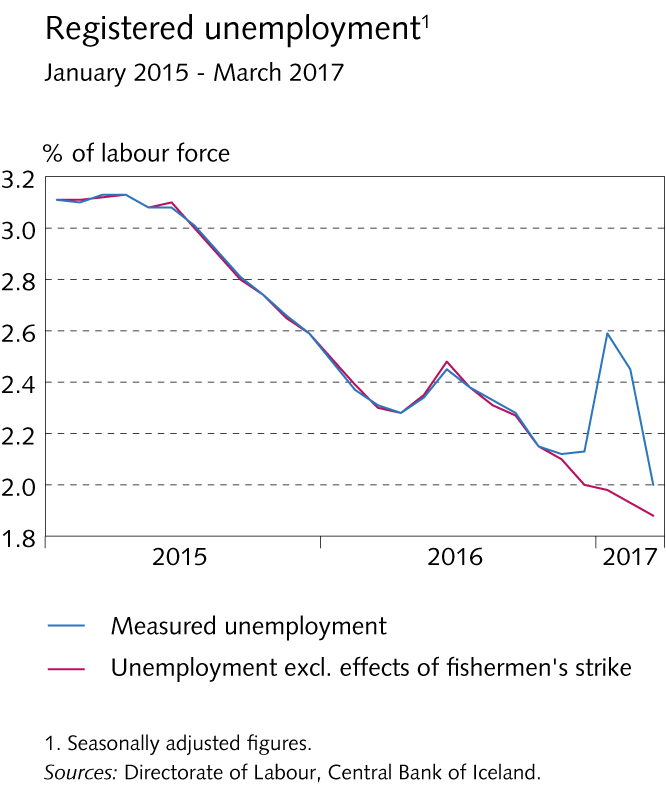 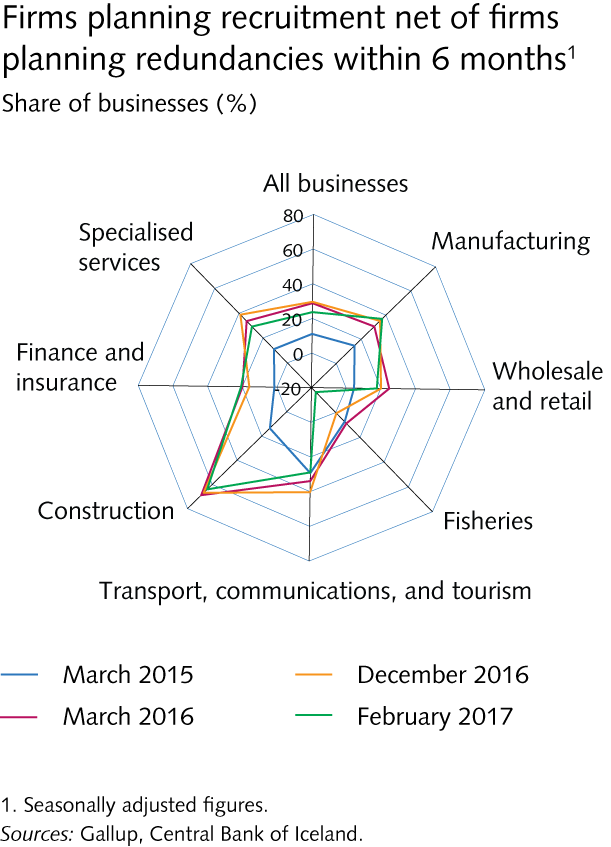 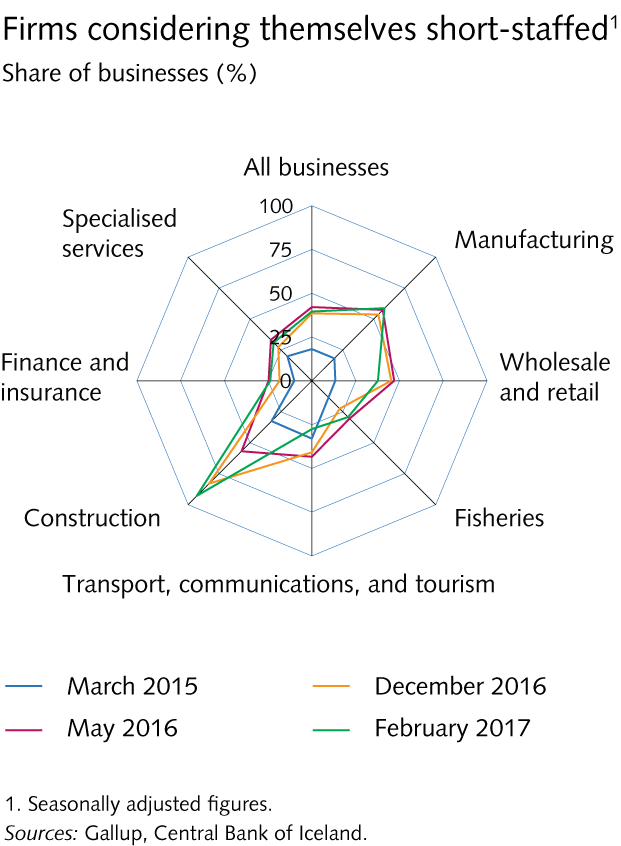 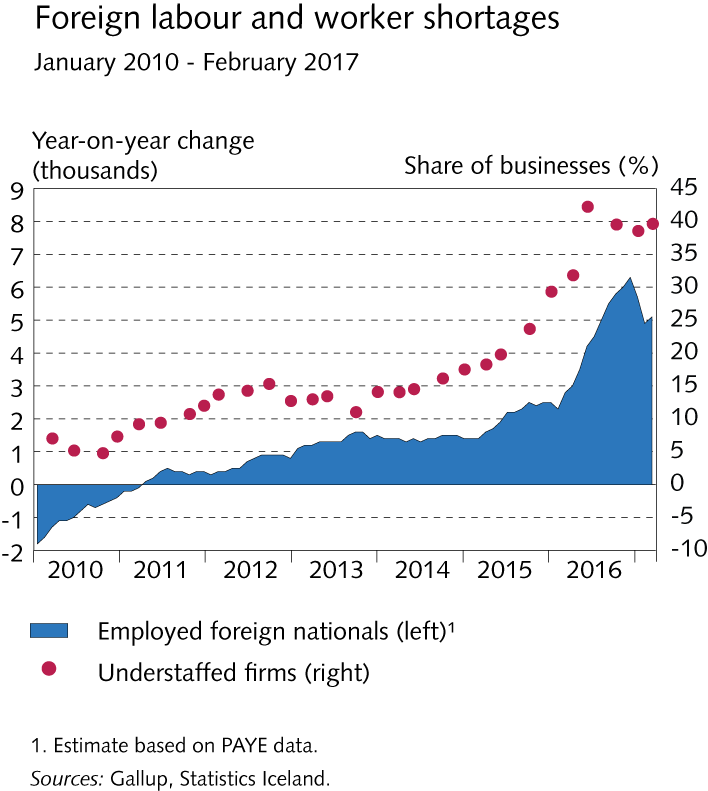 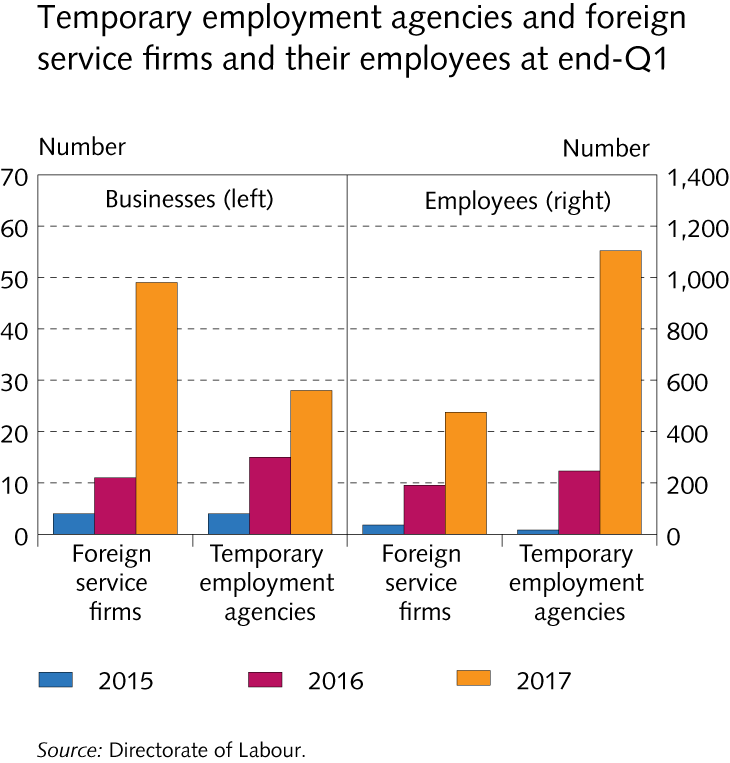 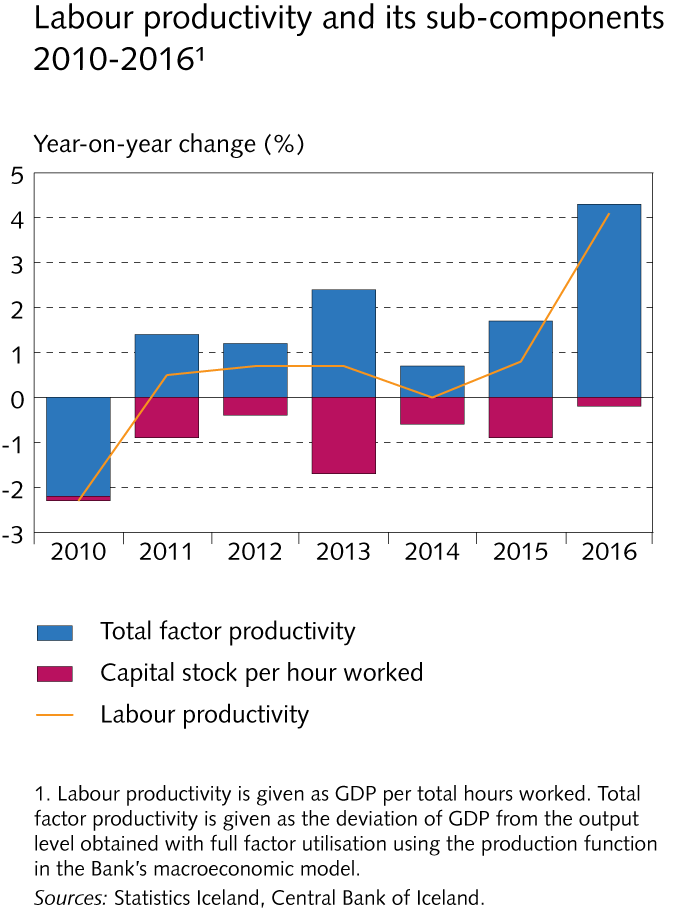 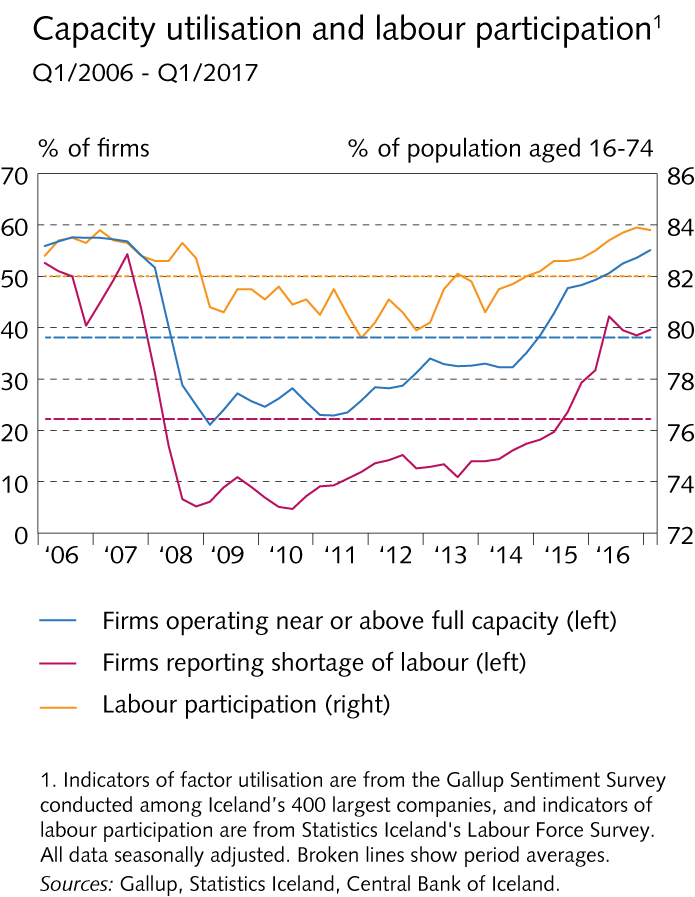 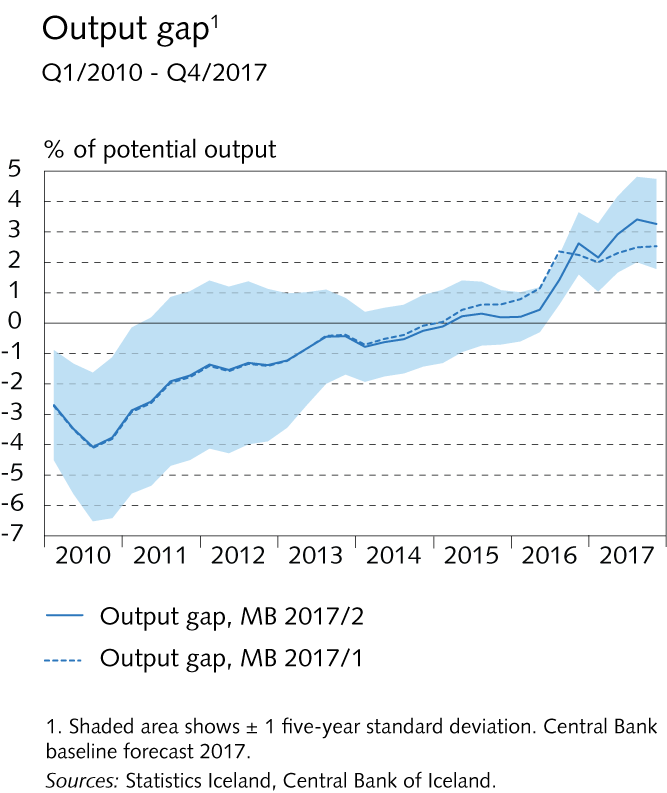 VI Inflation
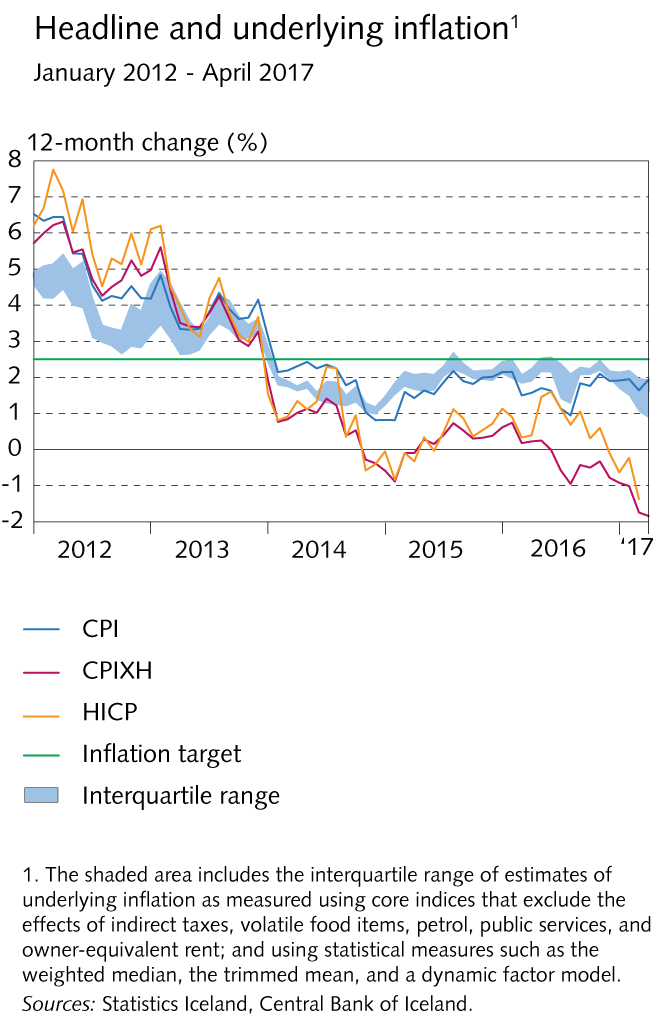 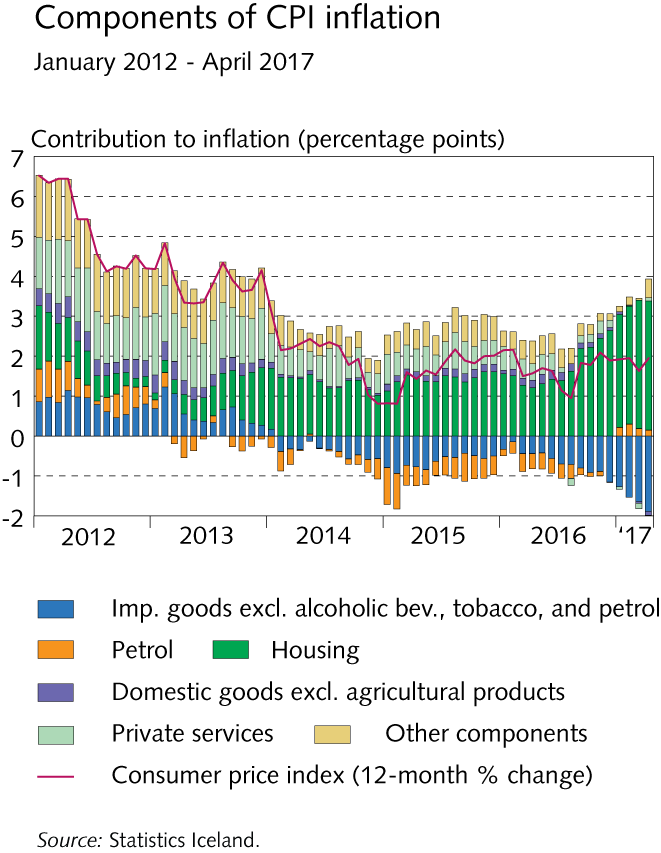 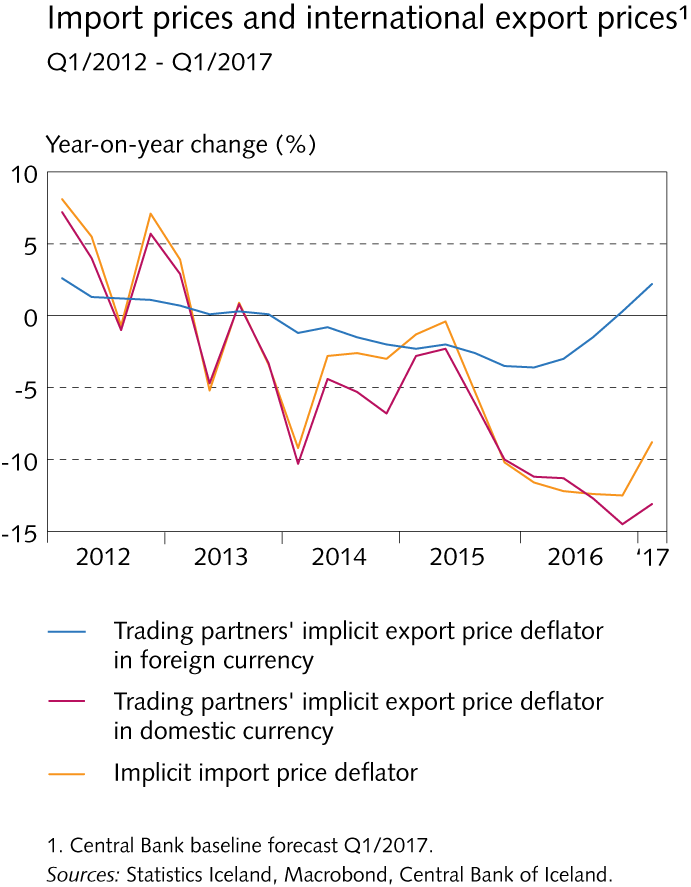 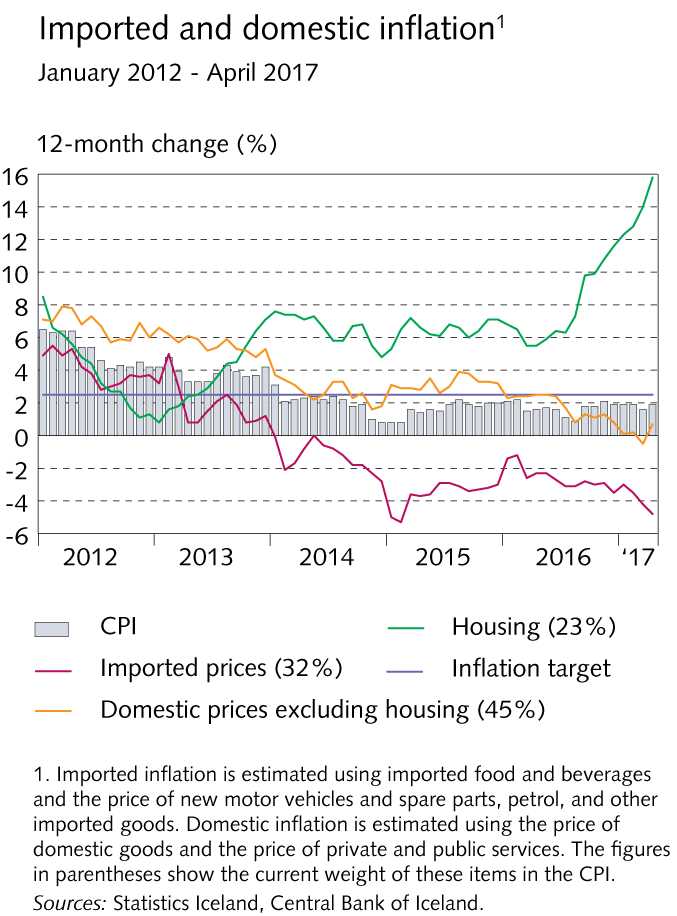 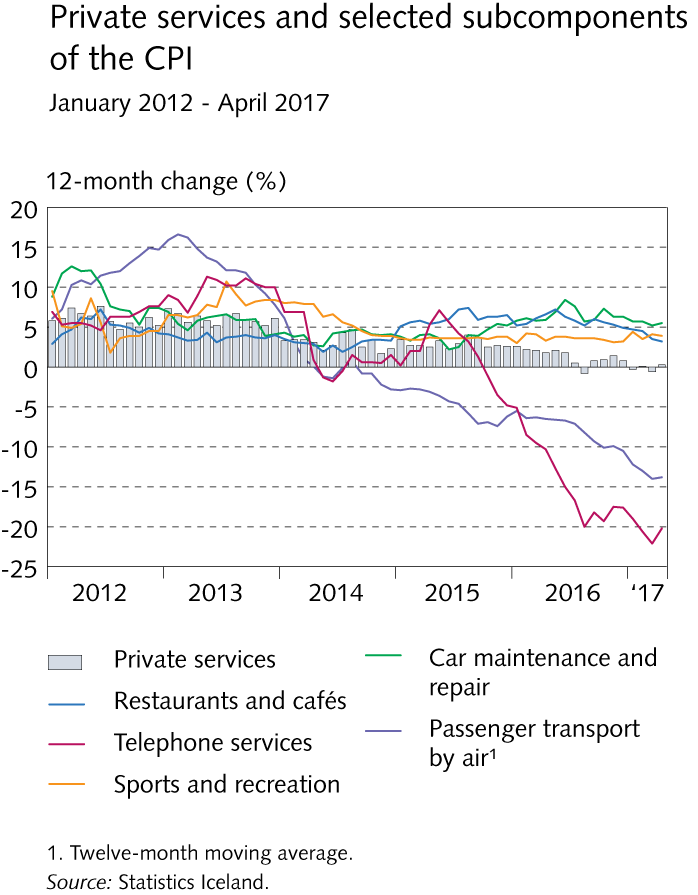 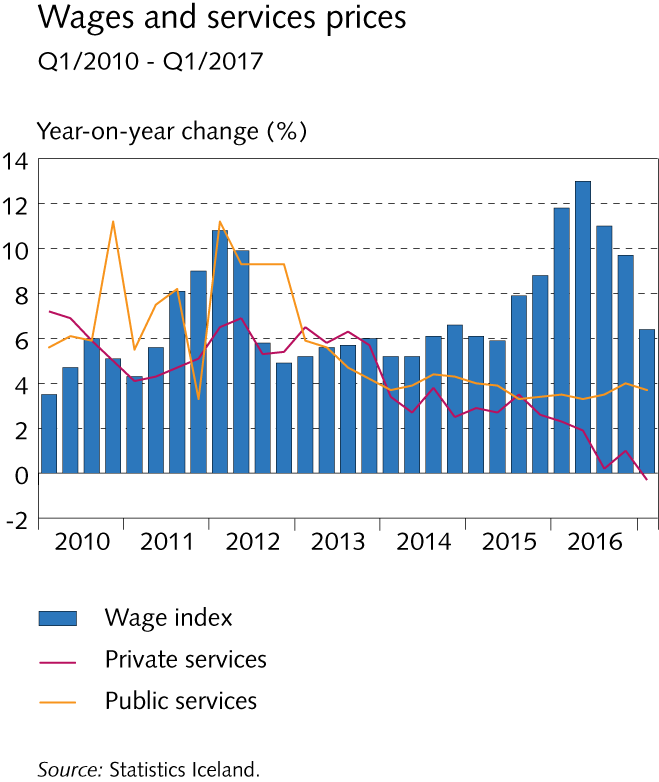 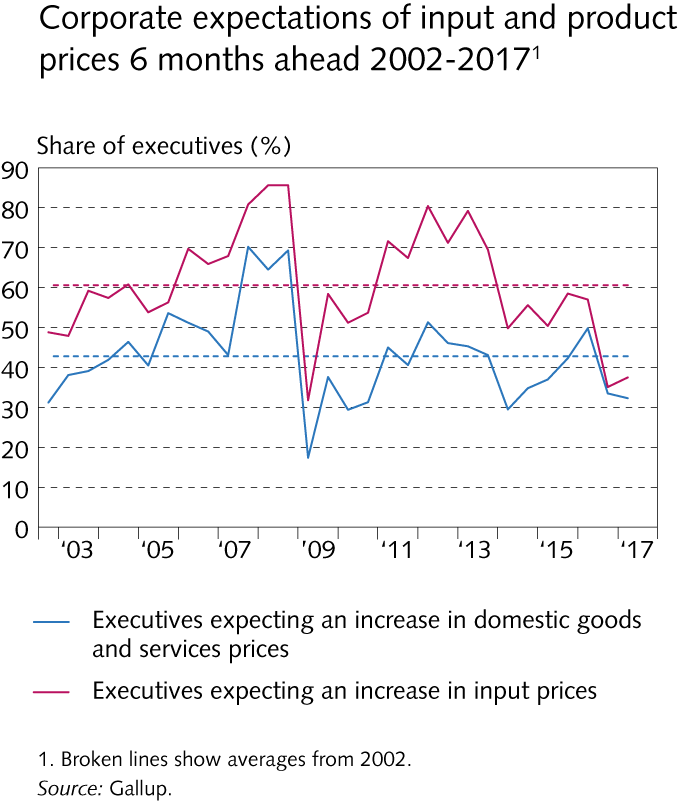 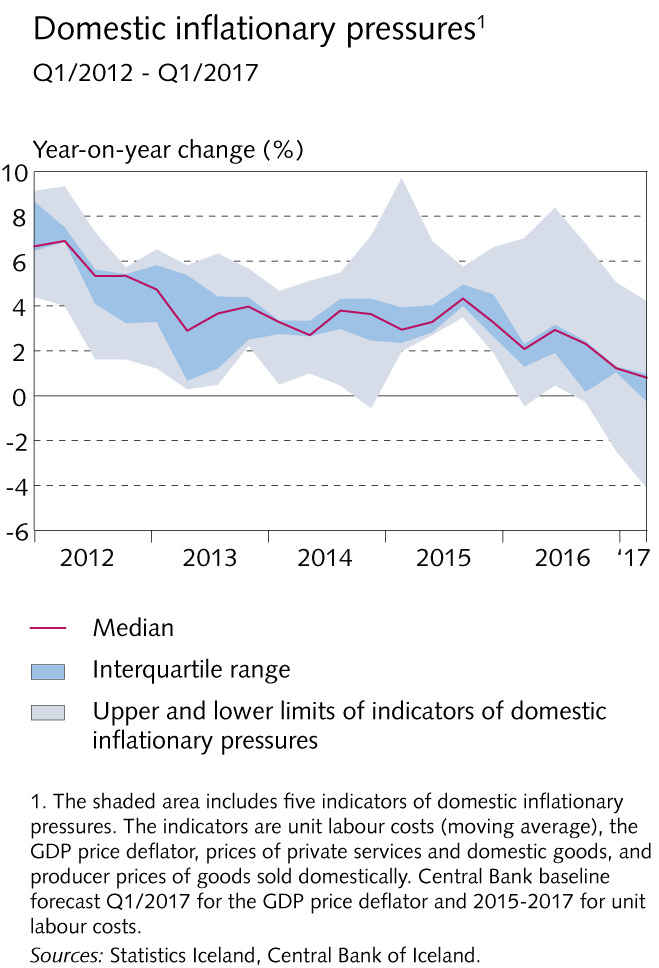 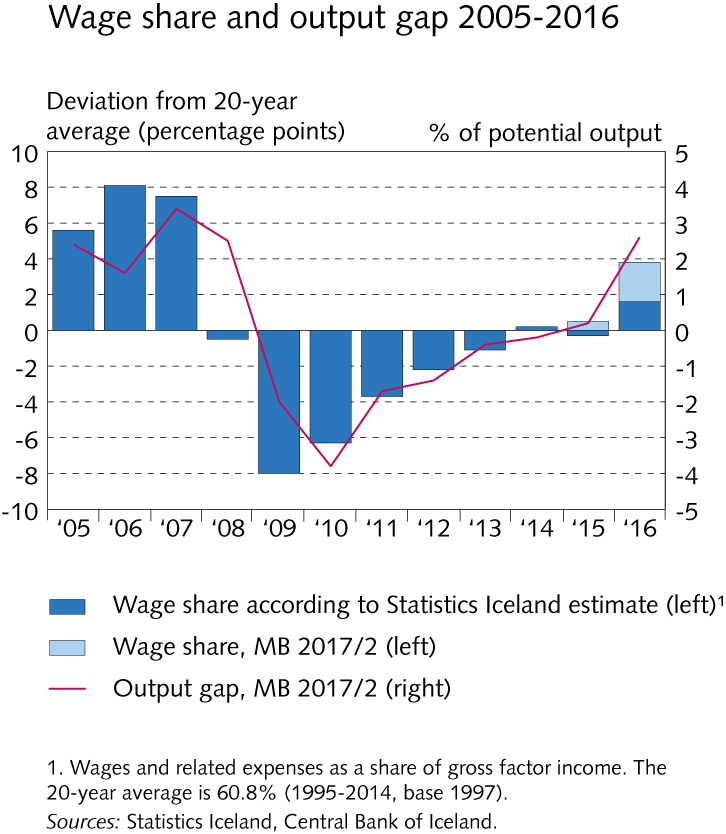 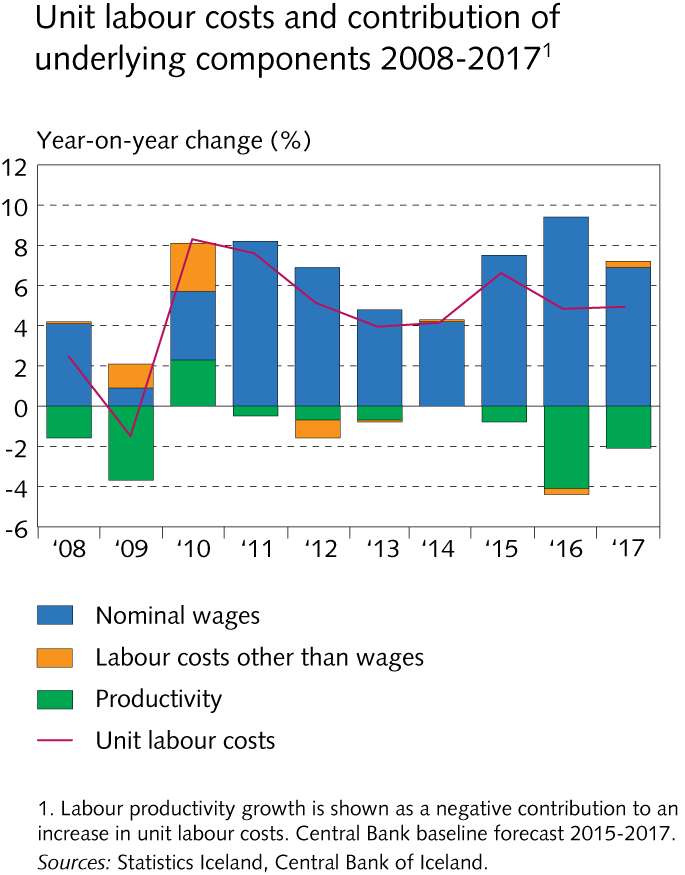 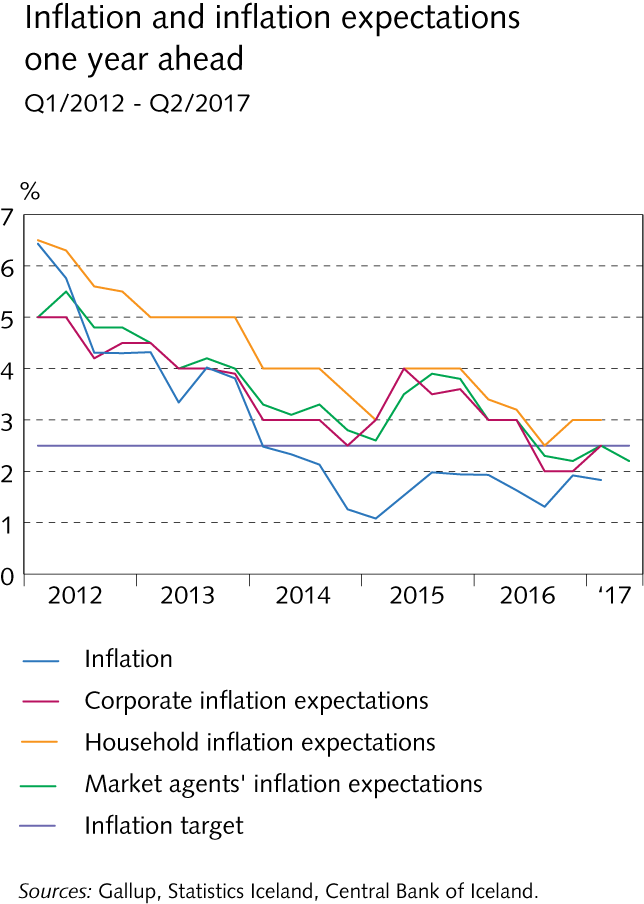 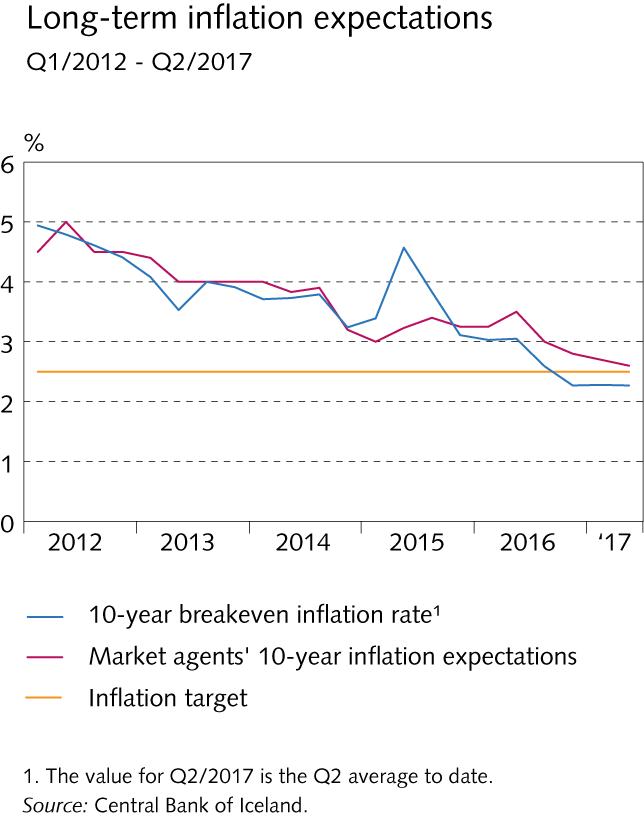 Box 1 The current account balance and national saving
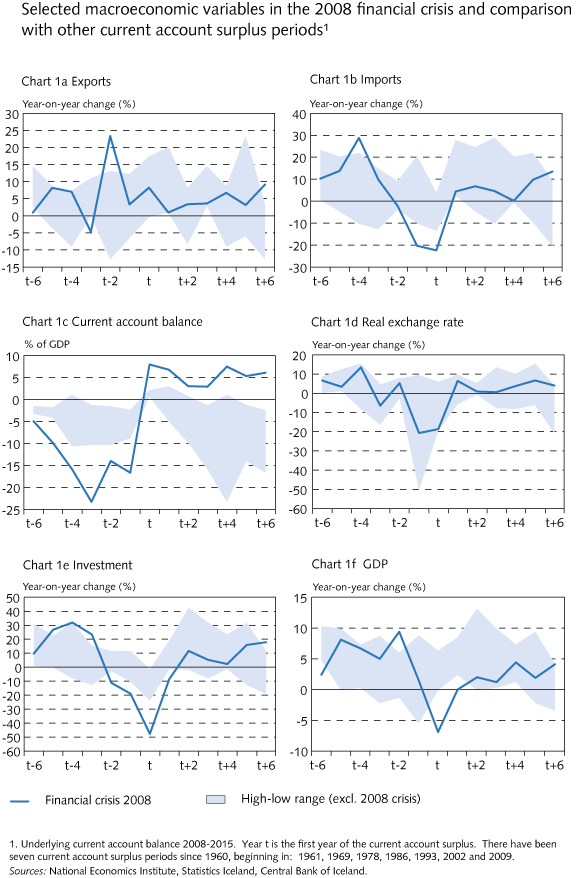 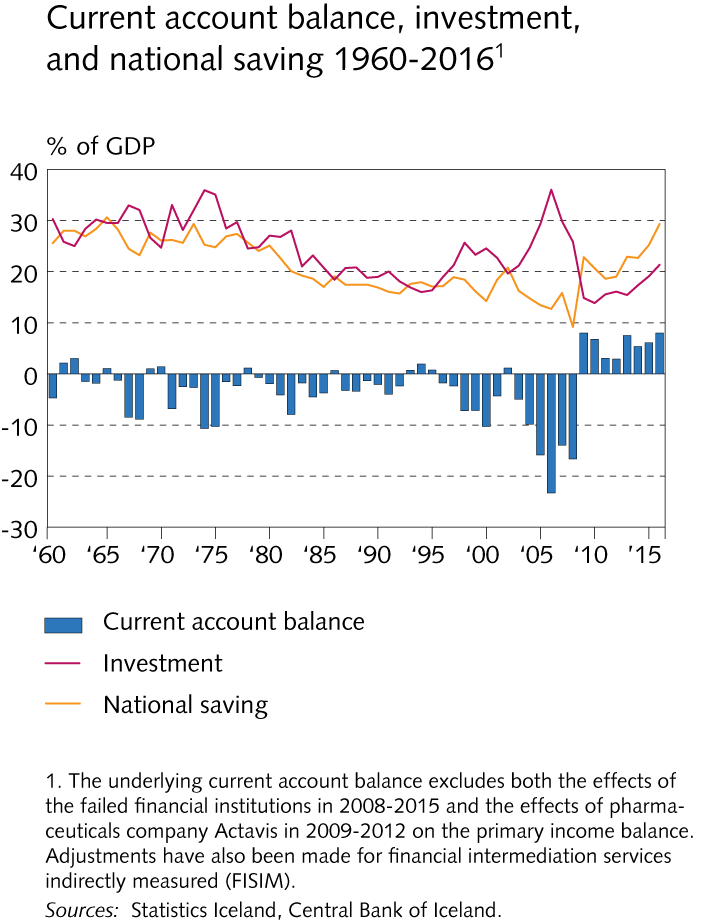 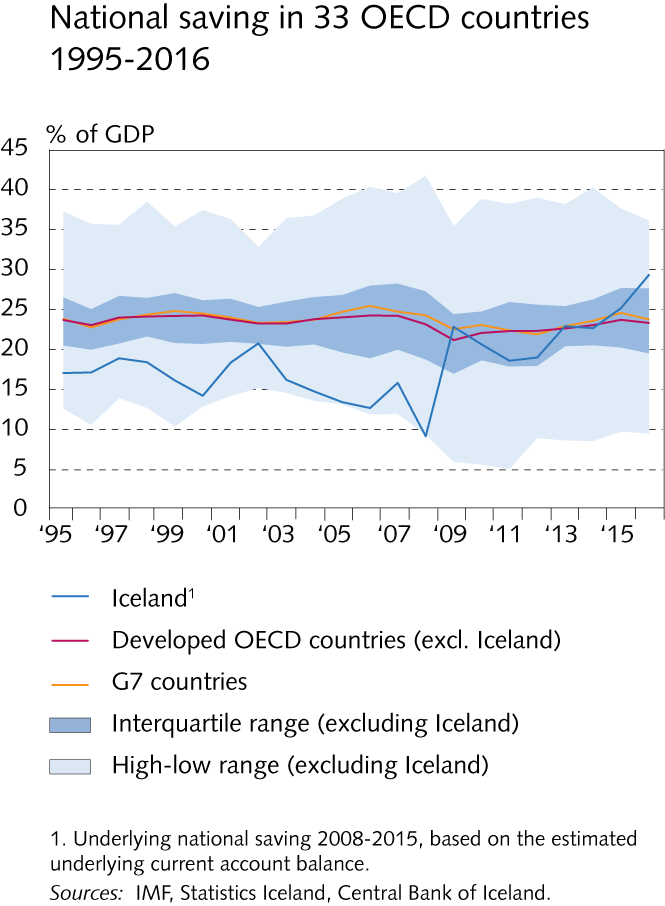 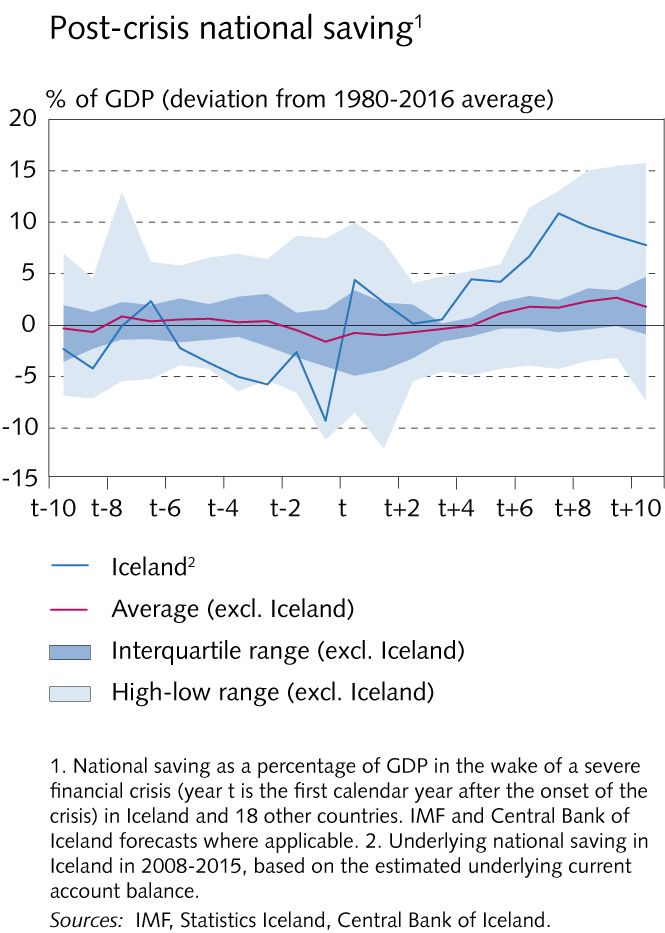 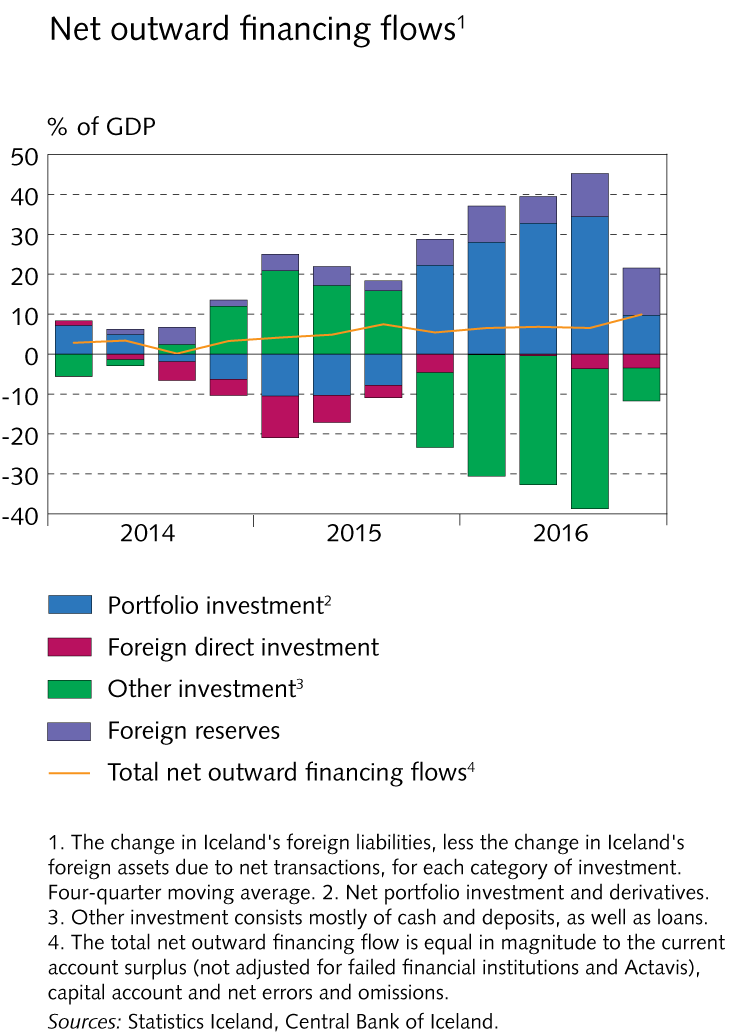 Box 2 The surge in tourism and its divergent effects on various measures of inflation
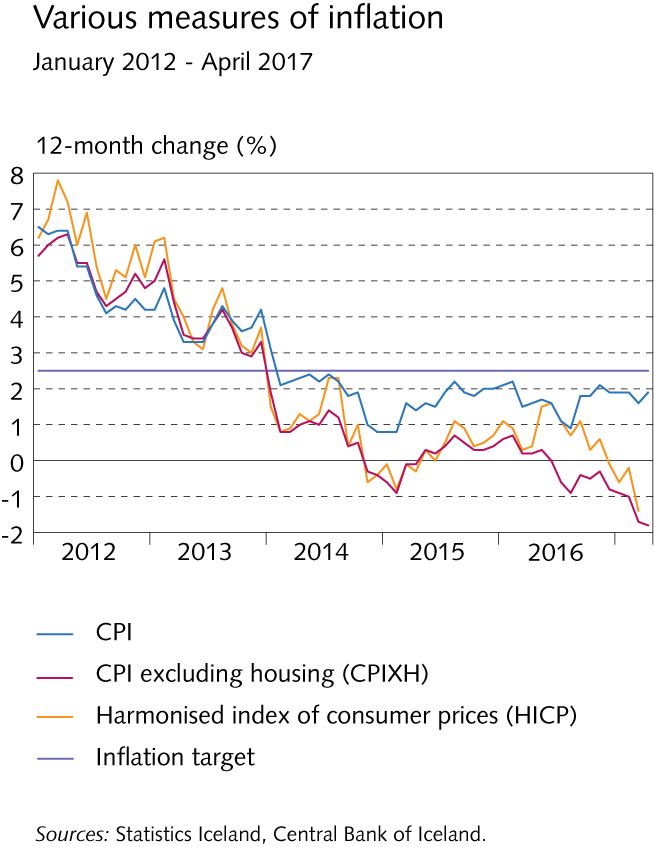 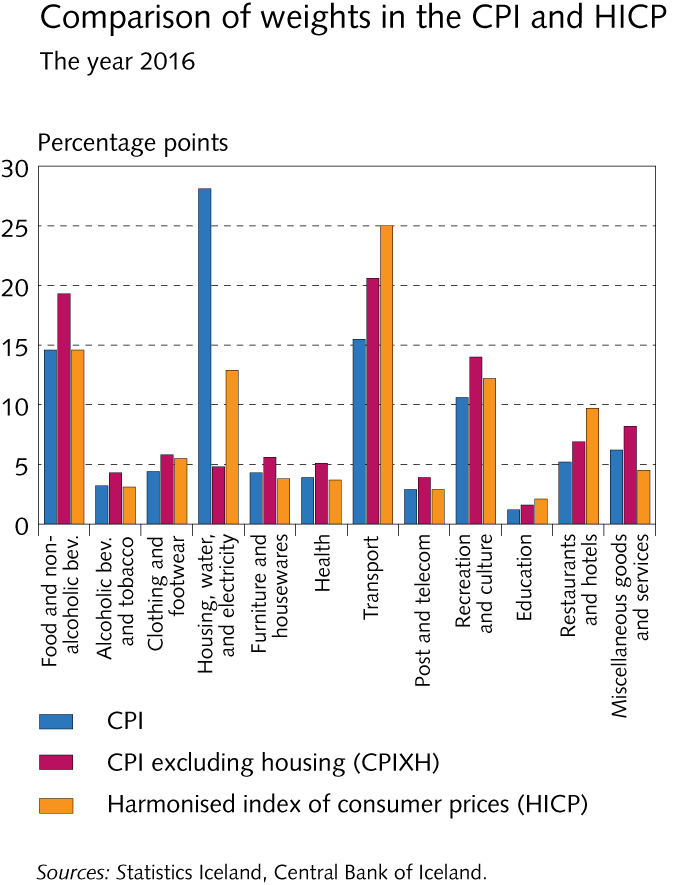 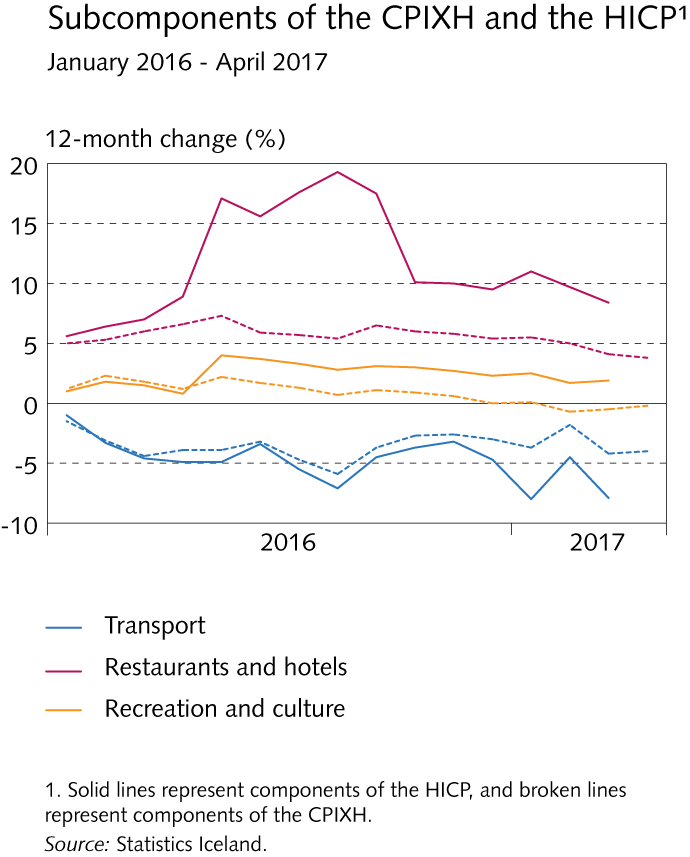 Box 3 Lower and more stable inflation and firmer anchor for inflation expectations
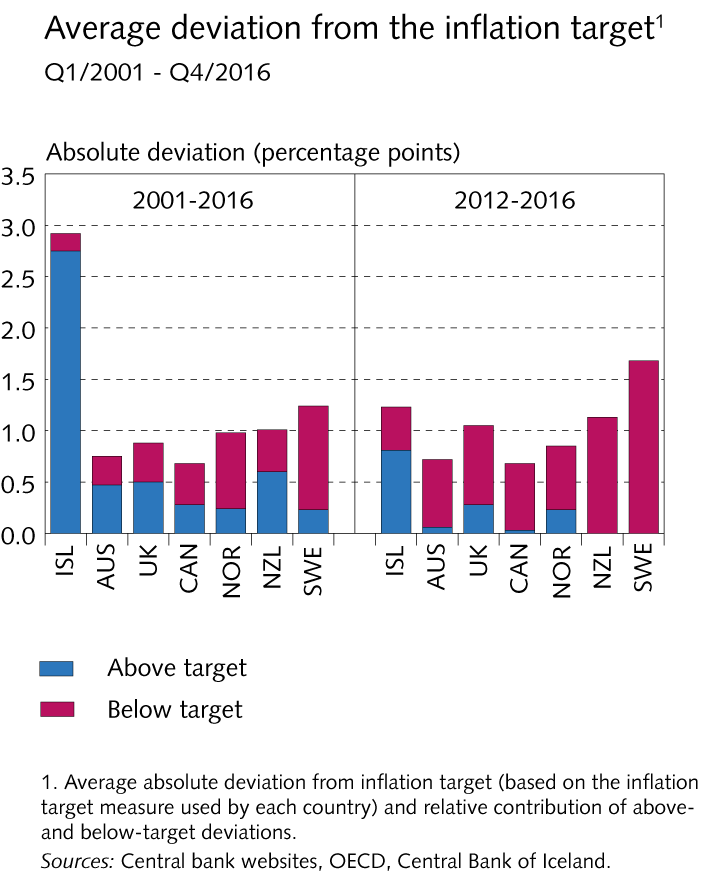 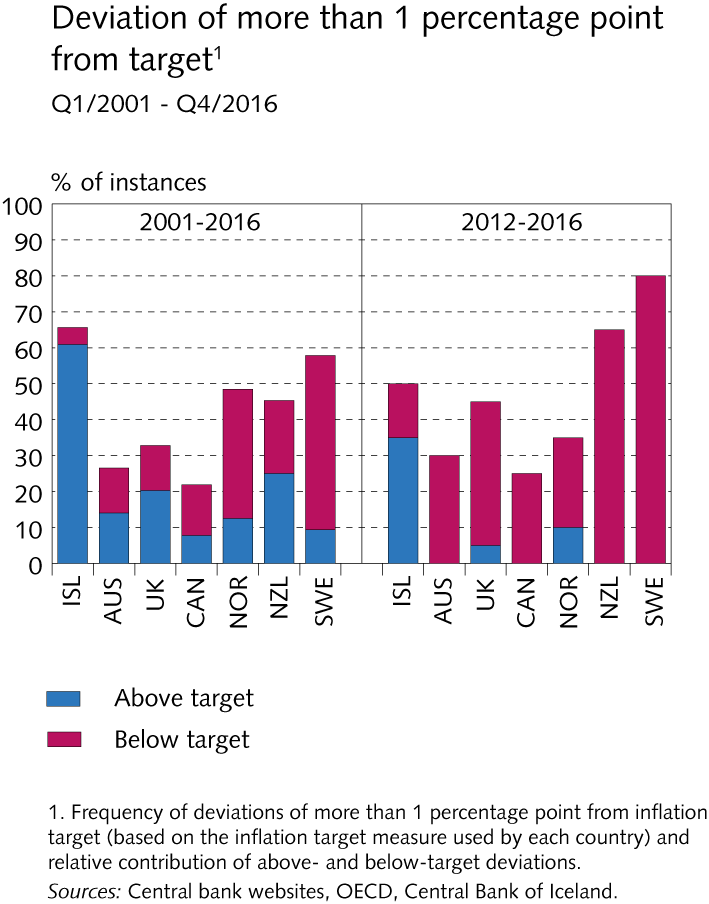 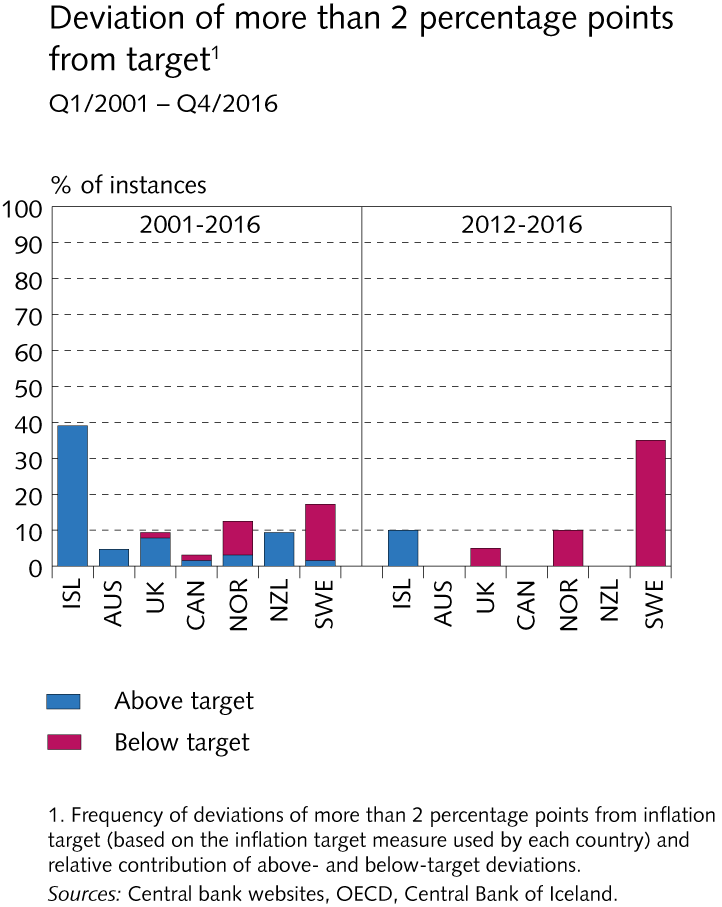 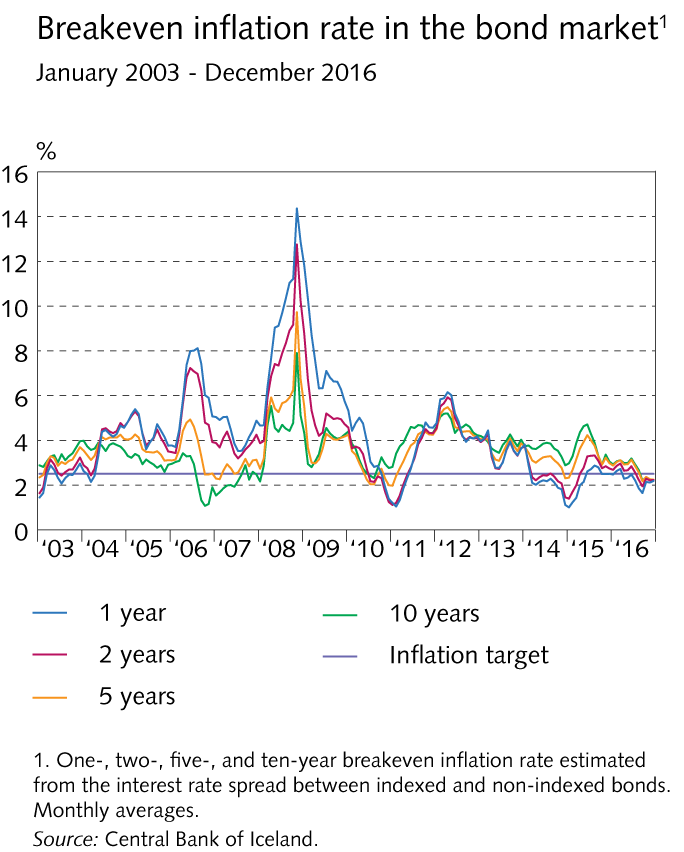 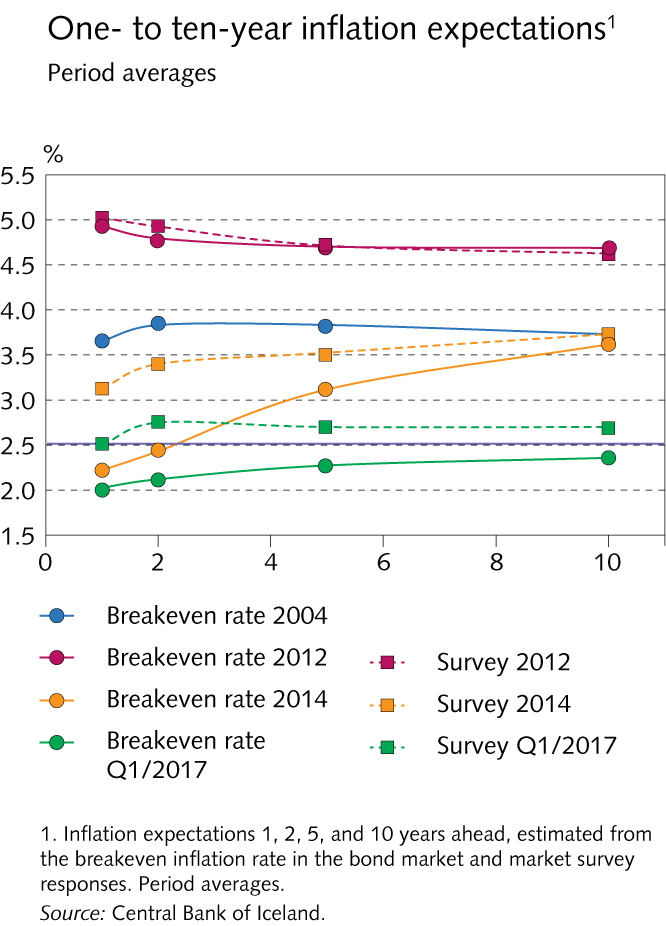 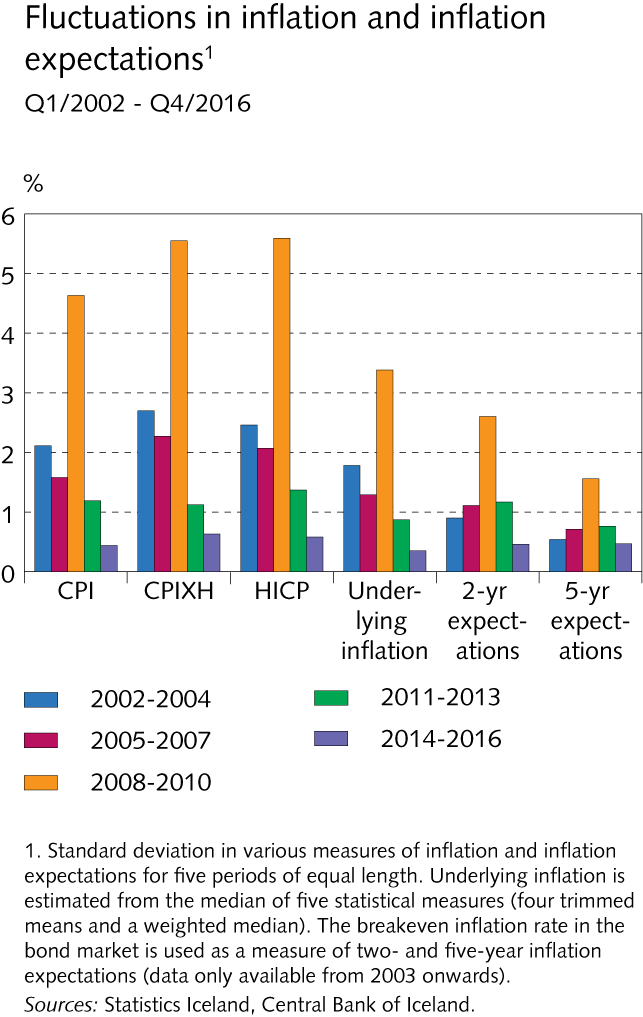 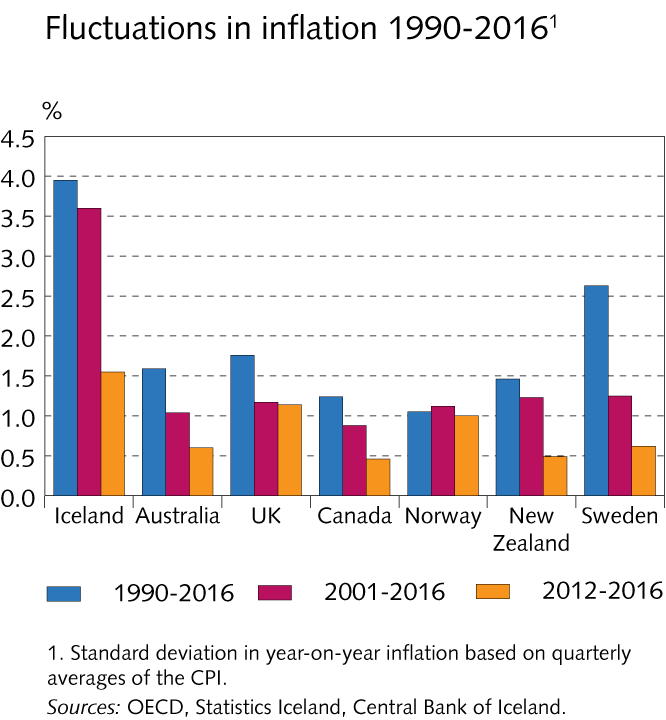 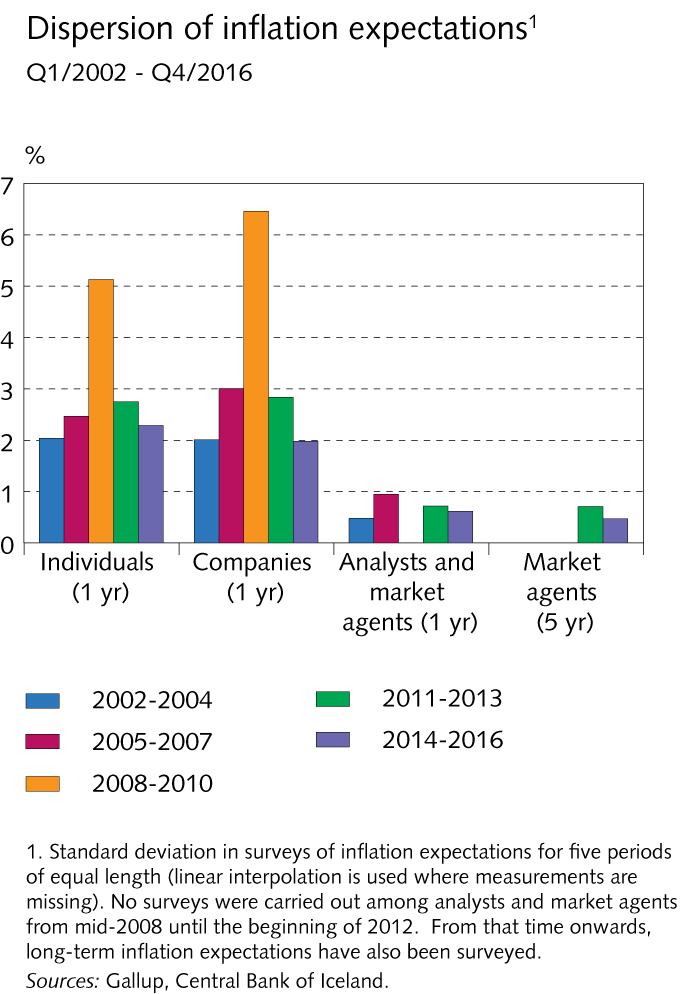 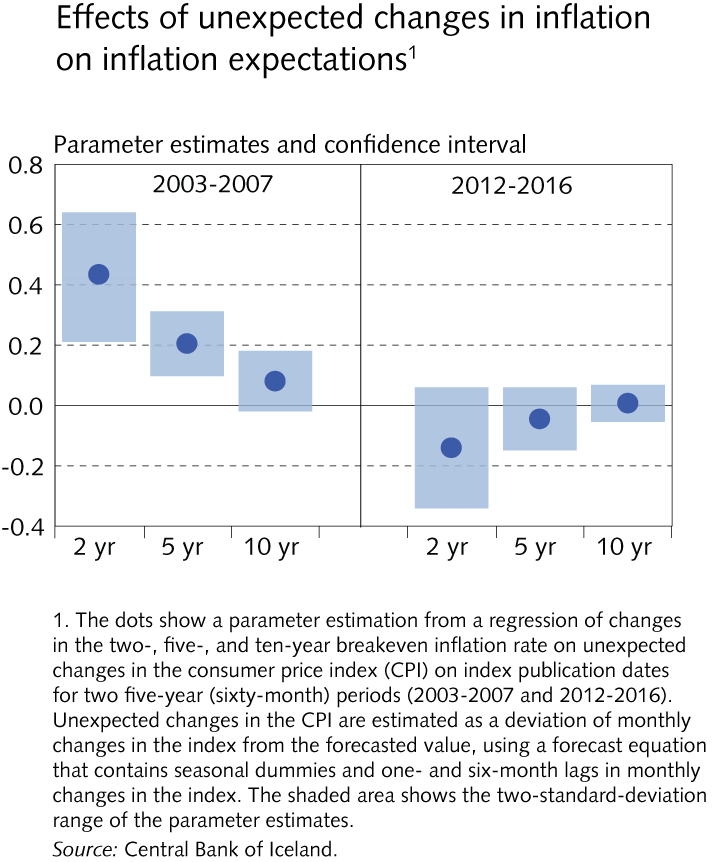 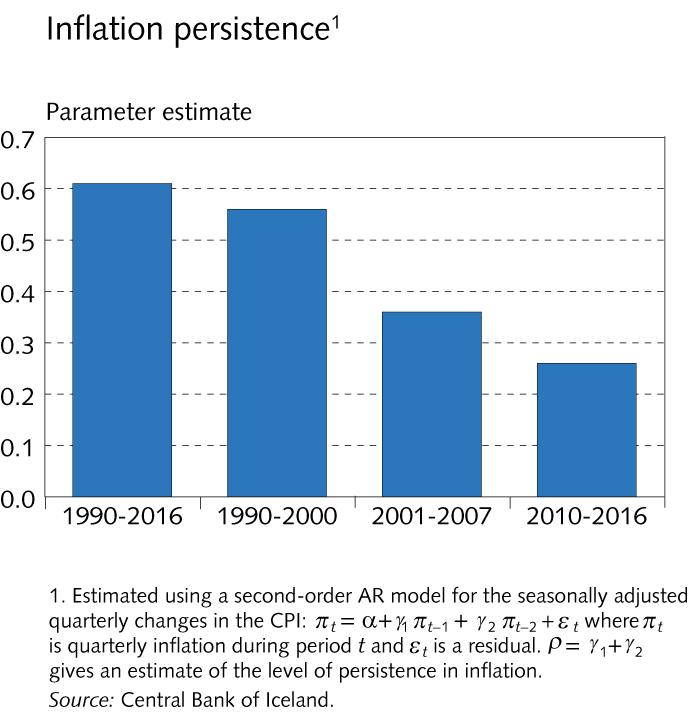 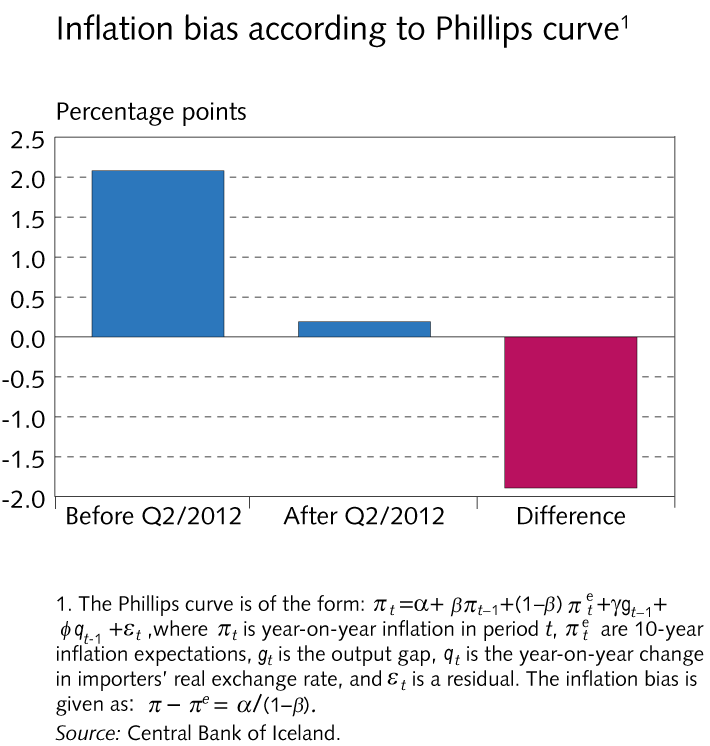 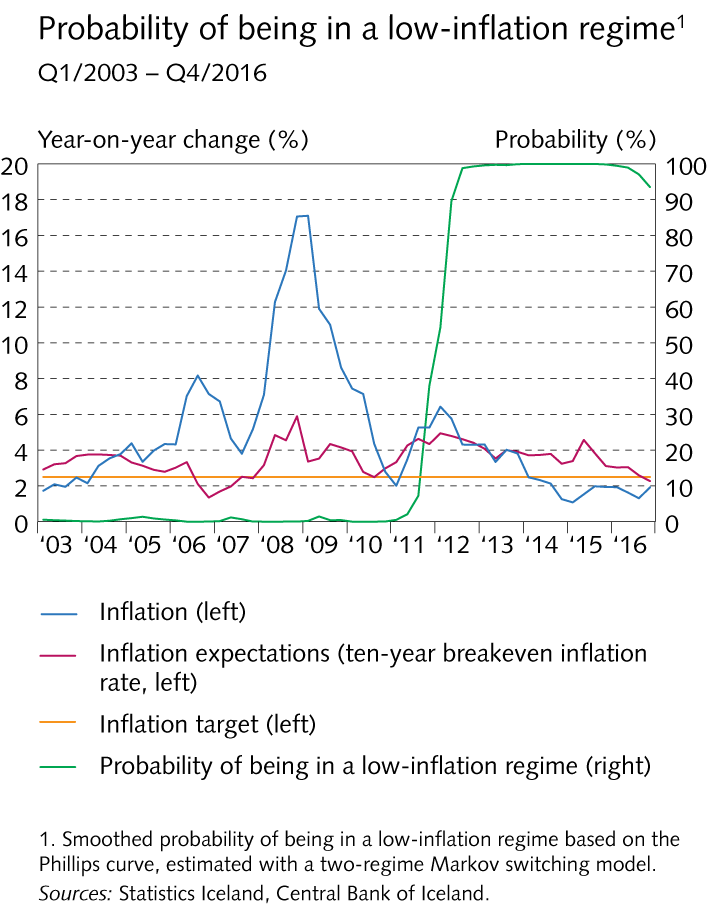